ОСНОВНА ШКОЛА 
„ЖАРКО ЗРЕЊАНИН“
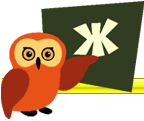 НАШИ  РЕЗУЛТАТИ
2021/2022. ГОДИНА
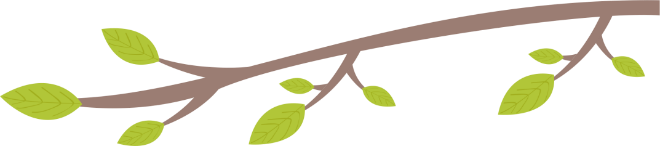 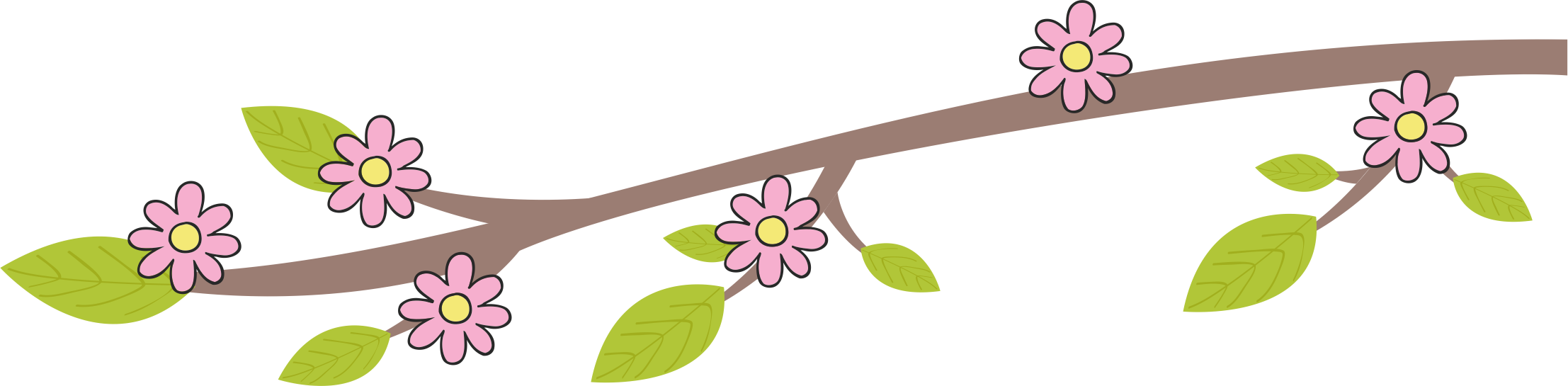 АКТИВ  ПРИРОДНИХ  НАУКА
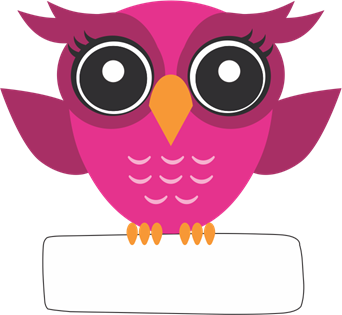 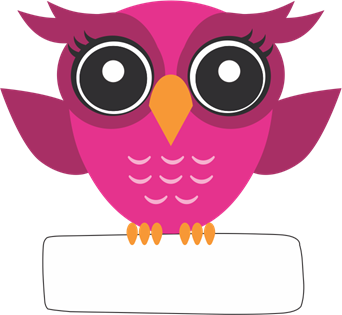 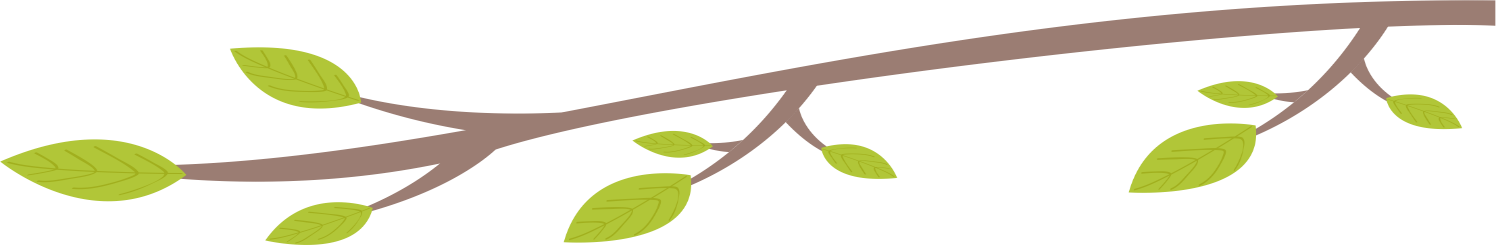 ИСИДОРА ПЕЈИЋ  6-7 
                III МЕСТО
ЛЕНА ЈОВАНОВИЋ 7- 5
              II МЕСТО
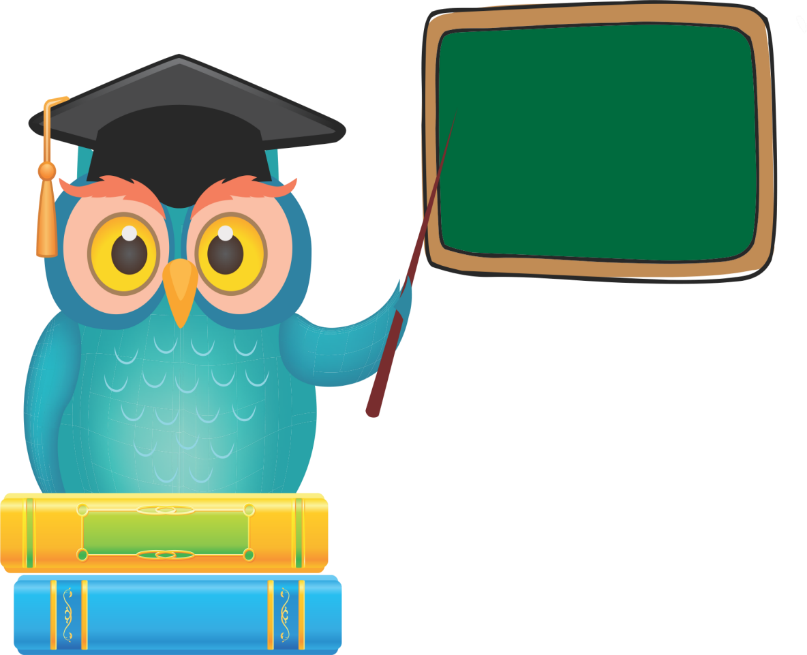 ФИЗИКА
ОПШТИНСКО ТАКМИЧЕЊЕ
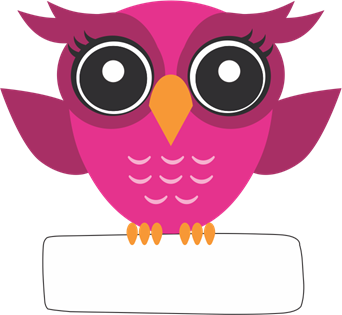 -
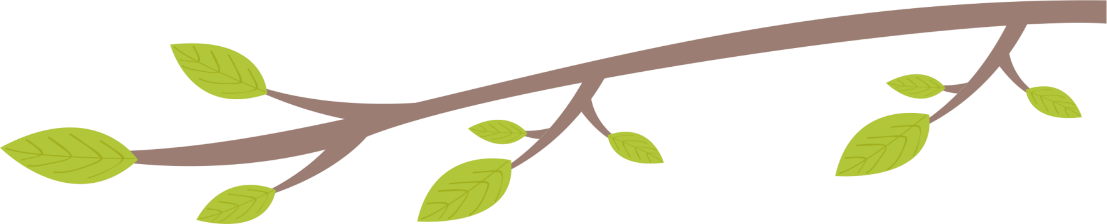 ЈОВАНА  САВИЋ  7-5
                   похвала
А.УТЈЕШАНОВИЋ
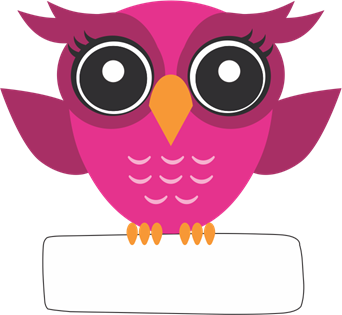 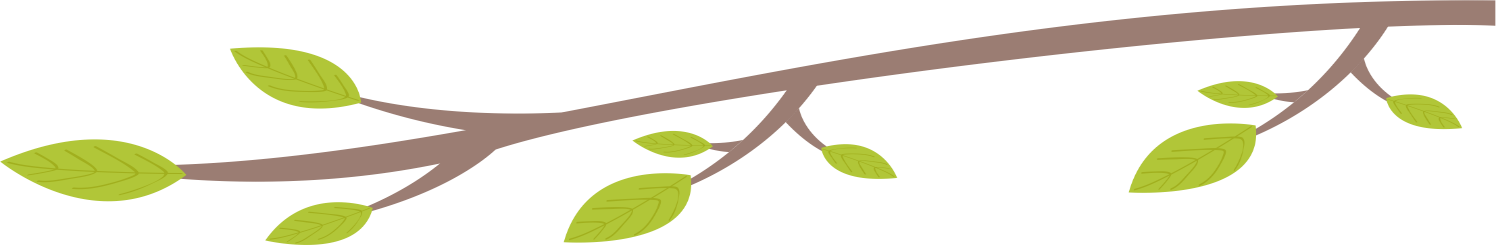 ЛЕНА ЈОВАНОВИЋ 7- 5
              II МЕСТО
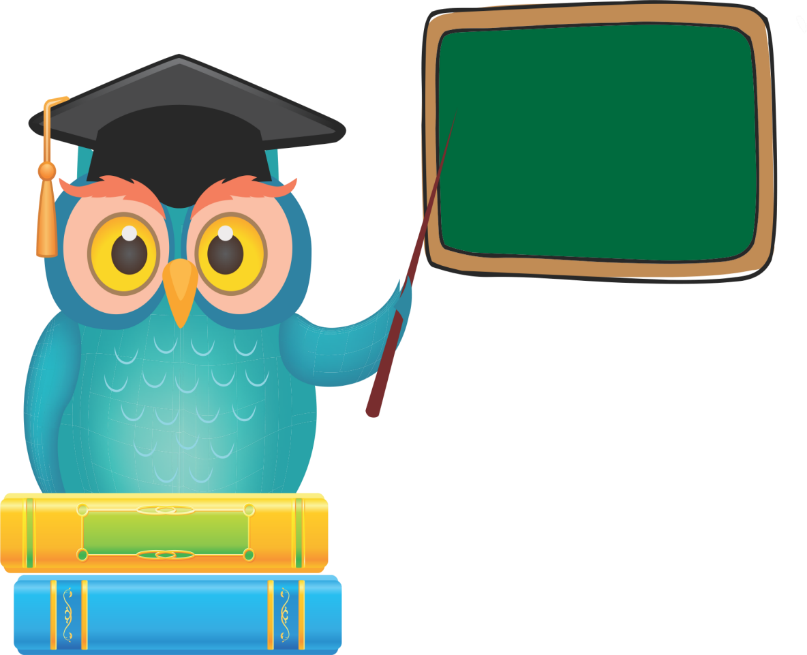 ФИЗИКА
ОКРУЖНО ТАКМИЧЕЊЕ
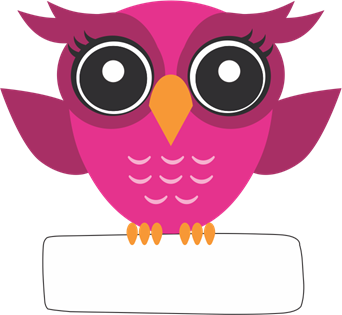 -
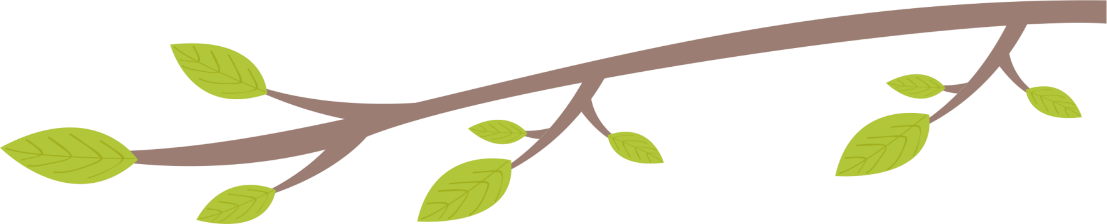 ИСИДОРА ПЕЈИЋ  6-7 
                III МЕСТО
А.УТЈЕШАНОВИЋ
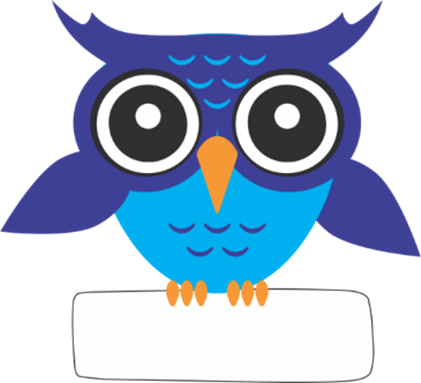 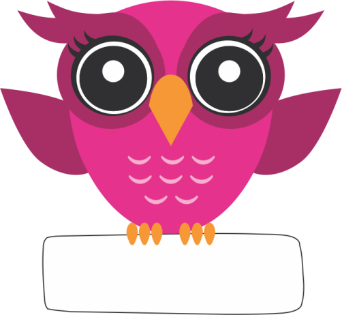 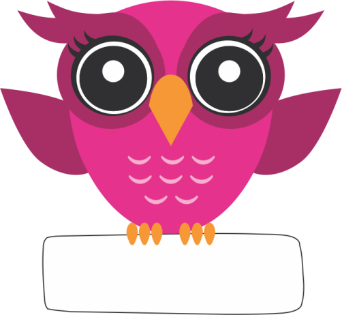 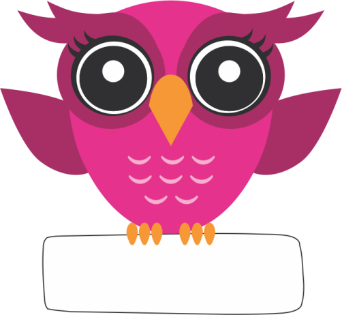 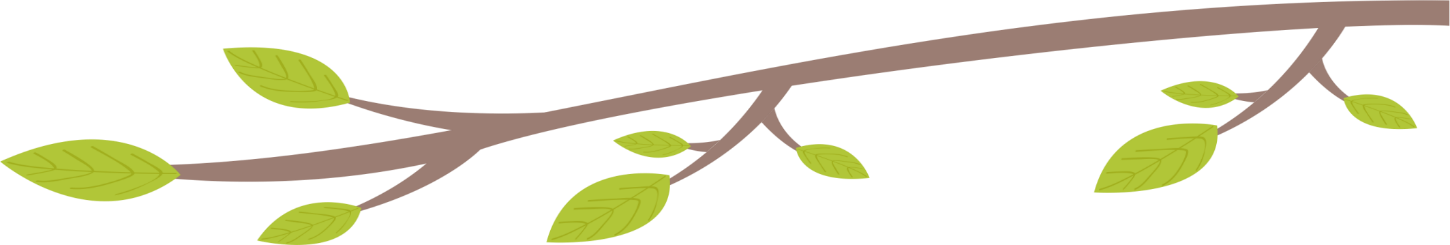 Милош Драгић 7-2       I МЕСТО
Јована Савић
      III МЕСТО  7-5
Николина Пантић
      II МЕСТО  7-1
Лана Ристић 
7-6     I  МЕСТО
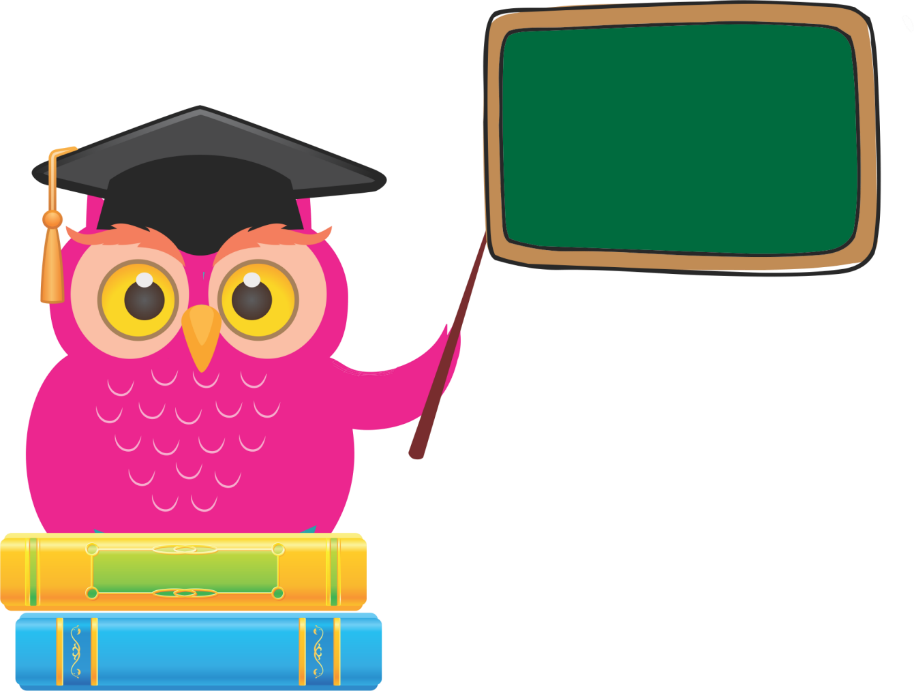 ХЕМИЈА
ОПШТИНСКО ТАКМИЧЕЊЕ
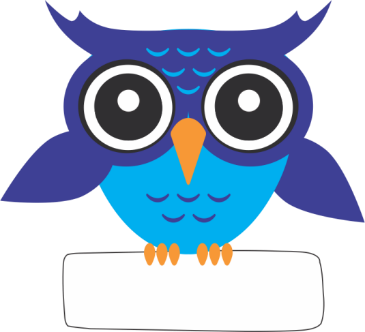 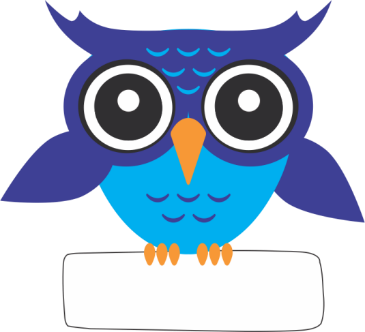 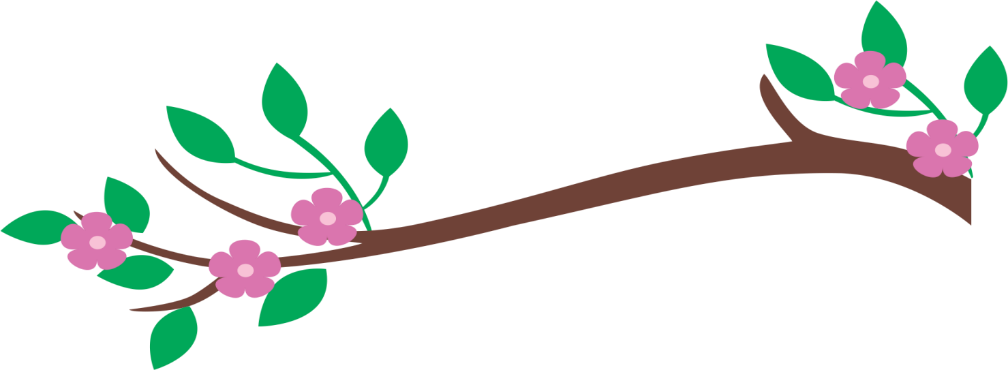 Урош Јаковљевић
    8-5     II МЕСТО
Илија Матић
  7-1     II МЕСТО
Данијела Салатић
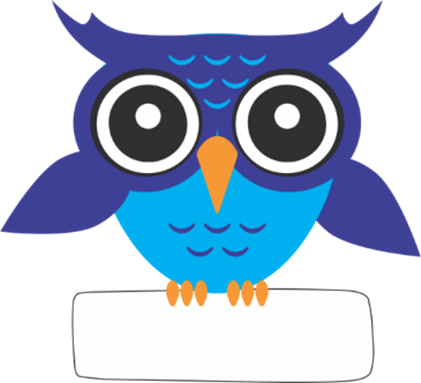 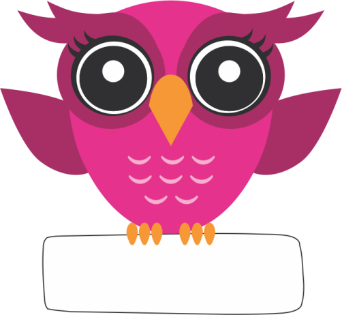 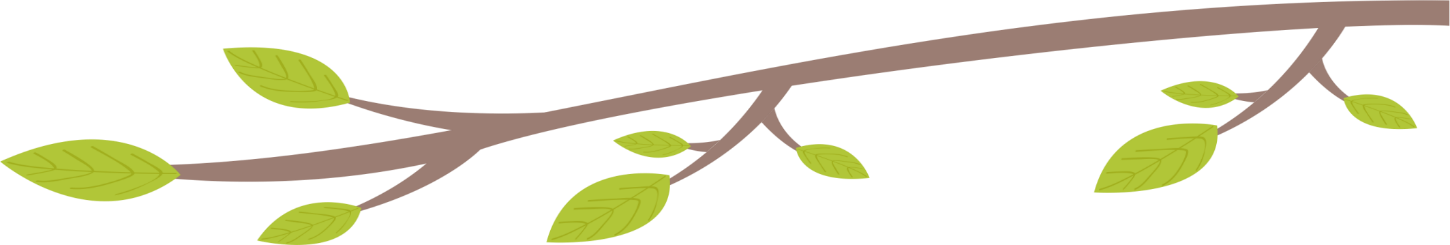 Илија Матић
 7-1       III место
Лана Ристић 
    7-6     III место
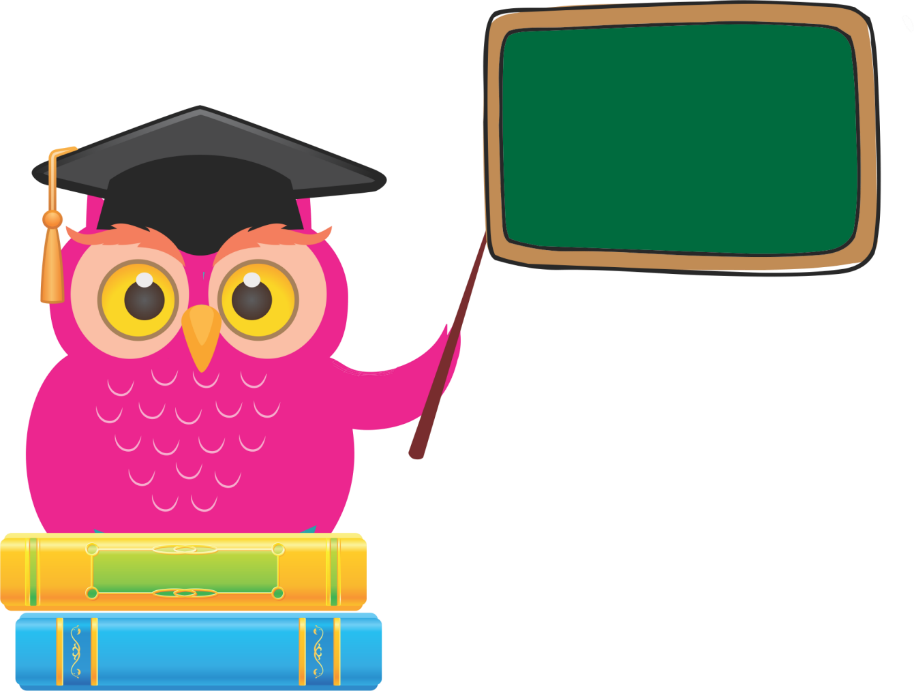 ХЕМИЈА
ОКРУЖНО ТАКМИЧЕЊЕ
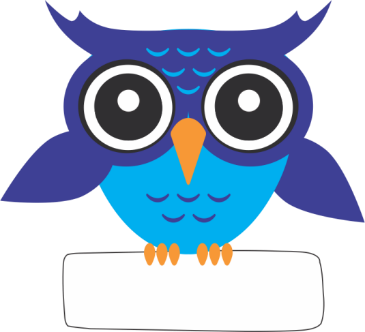 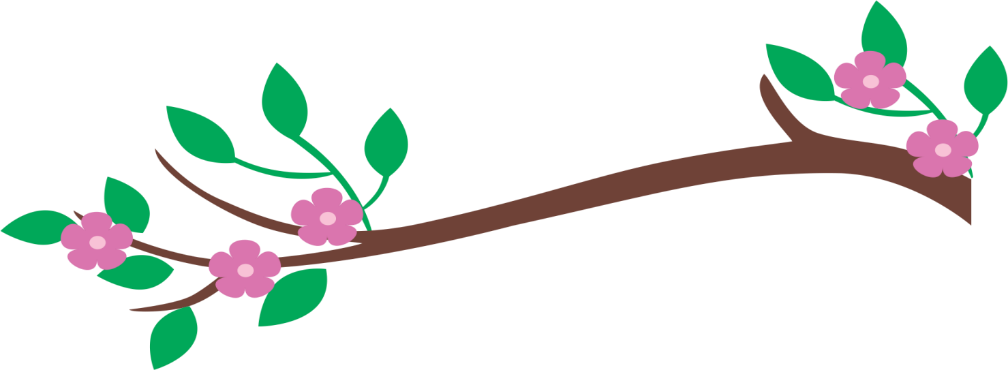 Милош Драгић
    7-2     III  место
Данијела Салатић
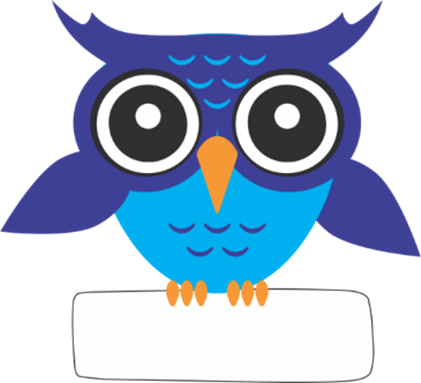 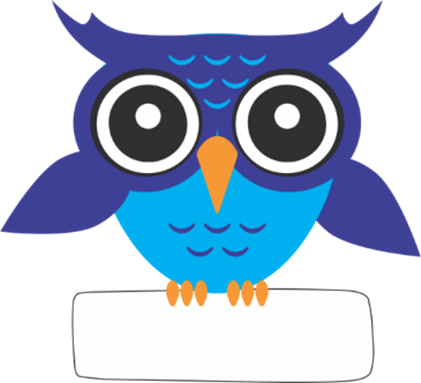 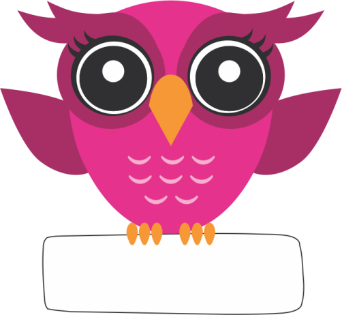 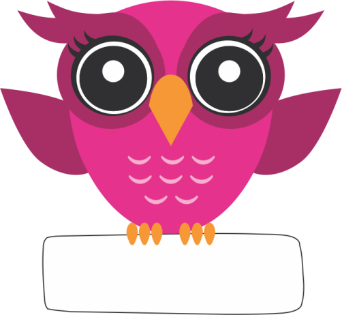 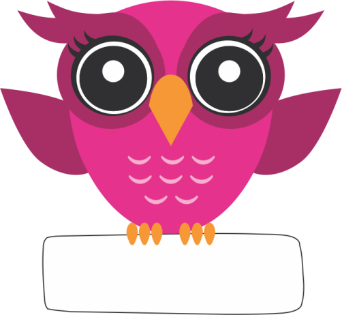 Страхиња Окиљевић
          III место  5-5
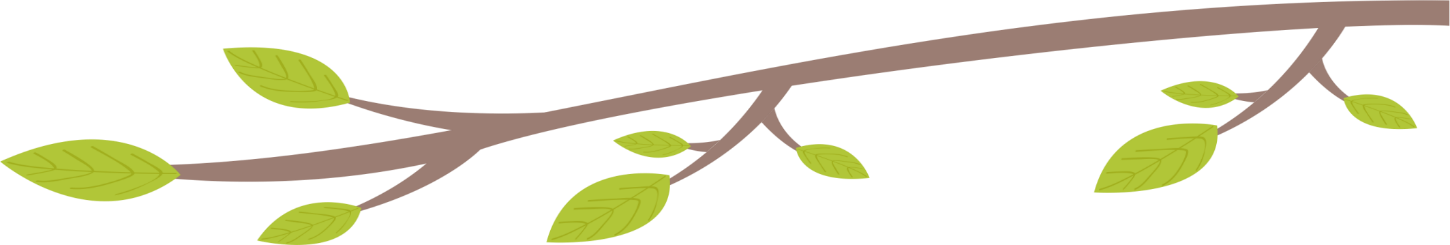 Андреј Мујановић
    5-1       II  место
Дуња Шкорић
      II  место  5-1
Исидора Гаћина
      I место  5-1
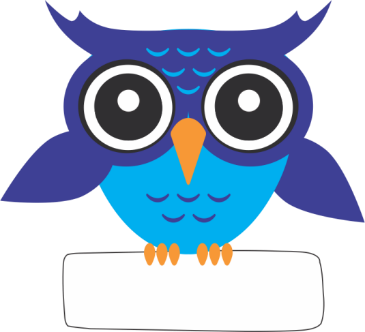 Јана Смиљковић 
5-1     I  место
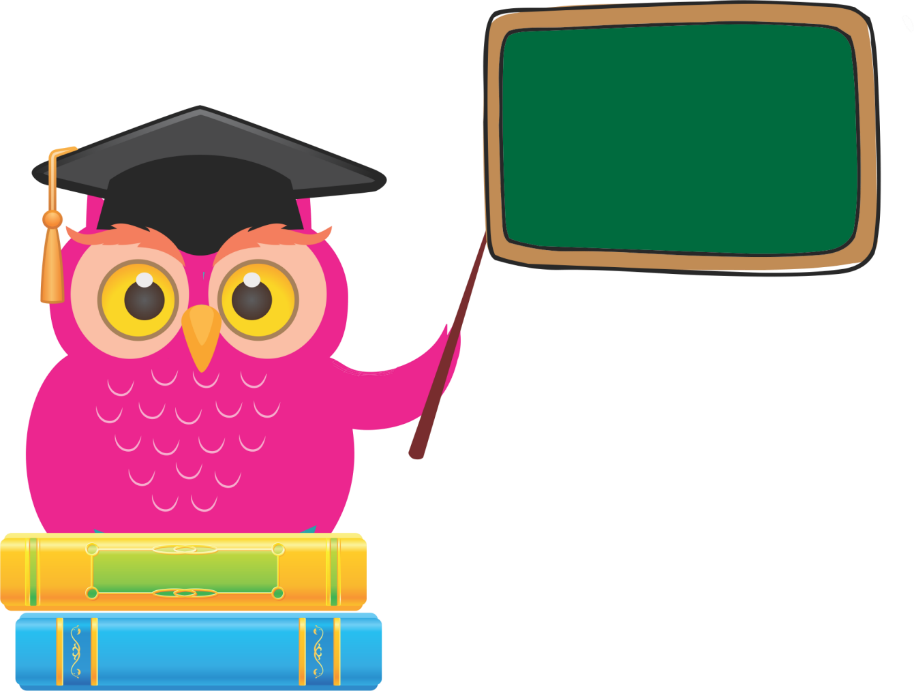 БИЛОГИЈА
Никола Гњатовић
        6-5     III место
ОПШТИНСКО ТАКМИЧЕЊЕ
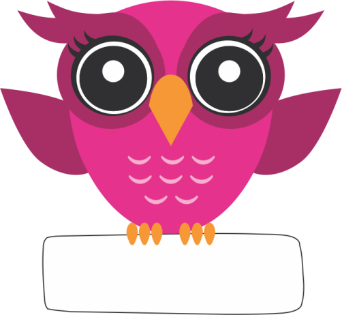 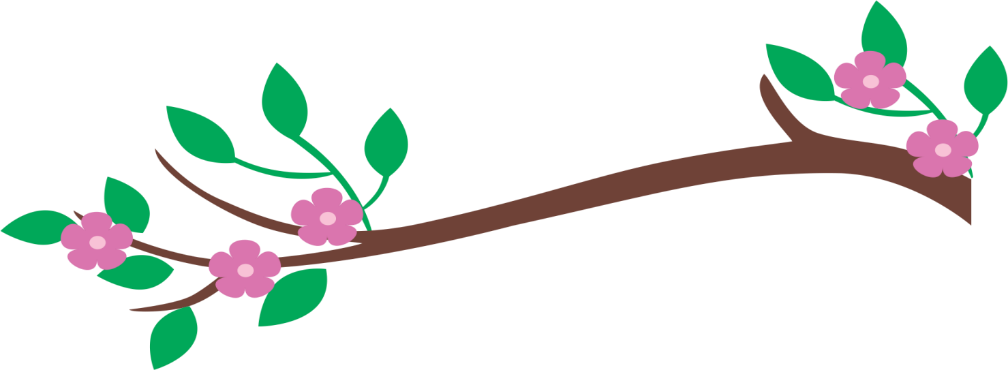 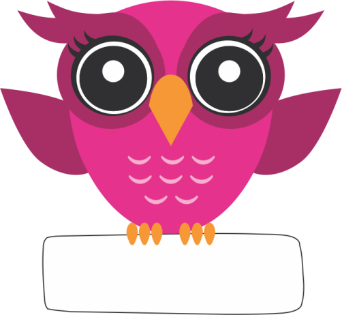 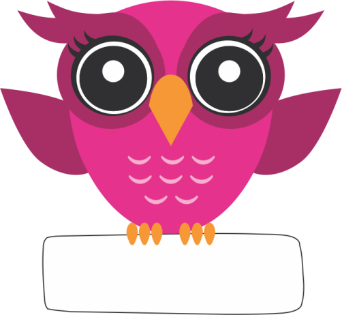 Ленка Вуксановић
  8-2     III место
Катарина Ајдер
       8-6     III  место
Лана Ристић
  7-6     III  место
Кристина Којић

Милица Петковић
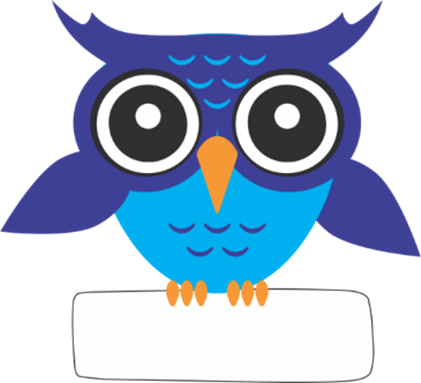 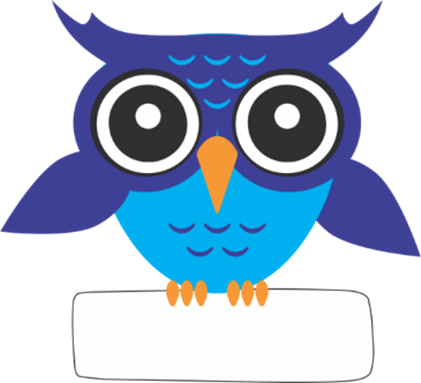 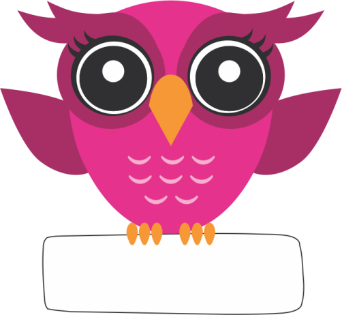 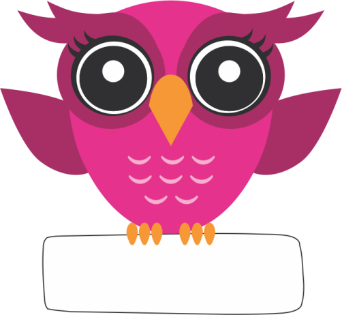 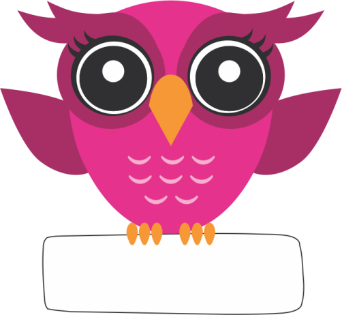 Страхиња Окиљевић
          III место  5-5
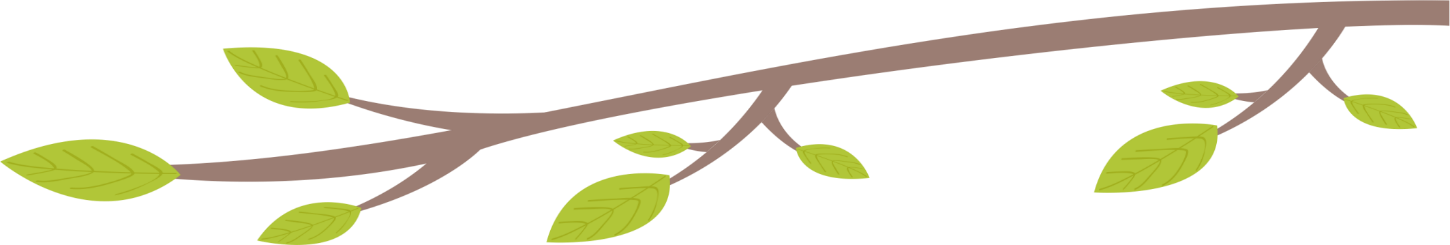 Андреј Мујановић
    5-1       III  место
Дуња Шкорић
      III  место  5-1
Исидора Гаћина
      I место  5-1
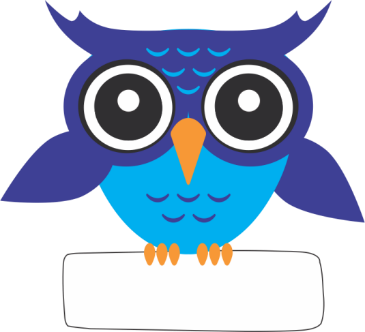 Јана Смиљковић 
5-1     III  место
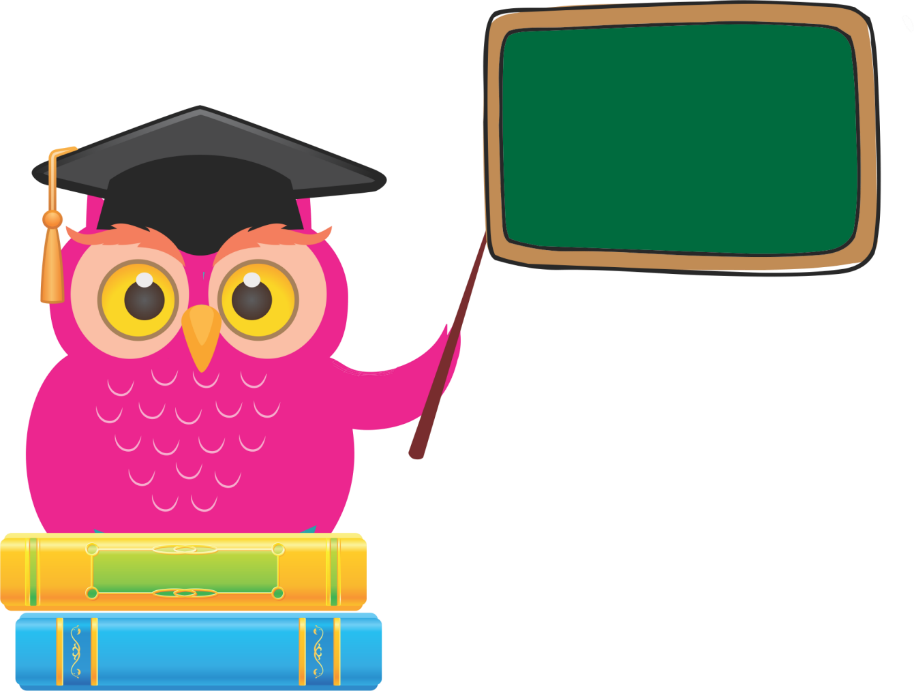 БИЛОГИЈА
Никола Гњатовић
        6-5     II место
ОКРУЖНО ТАКМИЧЕЊЕ
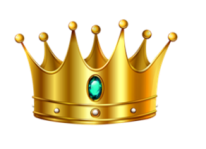 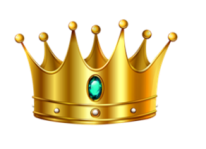 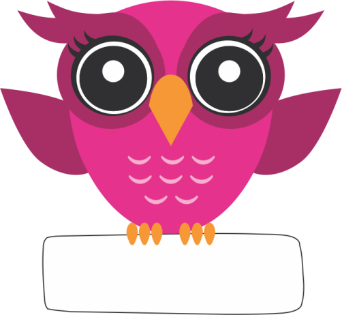 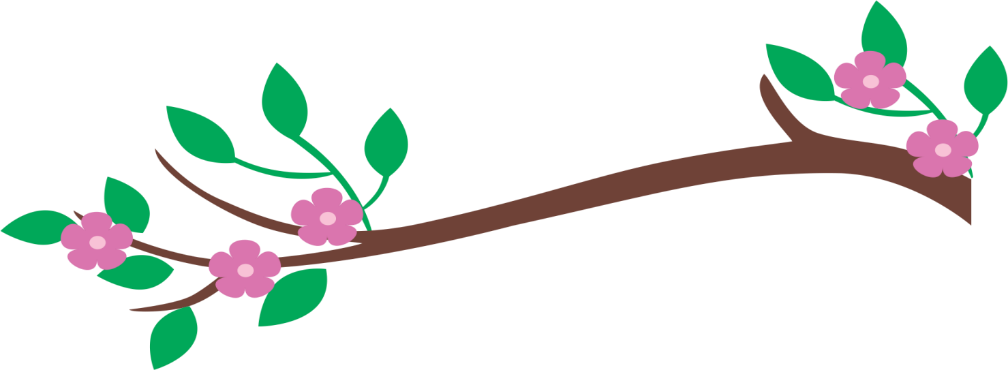 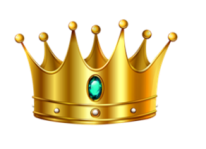 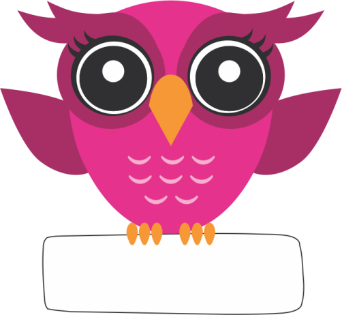 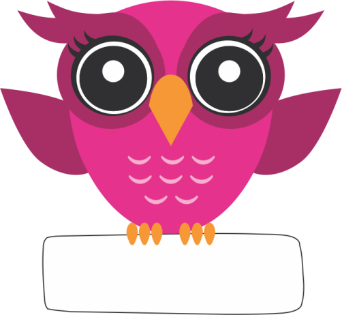 Ленка Вуксановић
  8-2     II место
Катарина Ајдер
       8-6     II  место
ПЛАСМАН НА РЕПУБЛИЧКО
Лана Ристић
  7-6     I  место
ПЛАСМАН НА РЕПУБЛИЧКО
Кристина Којић
Милица Петковић
ПОХВАЛА
ПЛАСМАН НА РЕПУБЛИЧКО
ПОХВАЛА
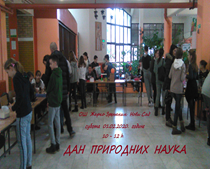 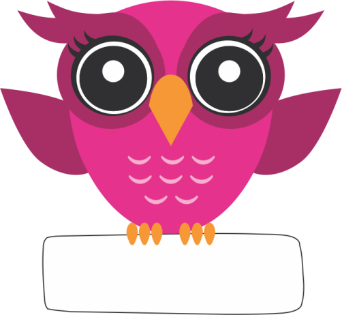 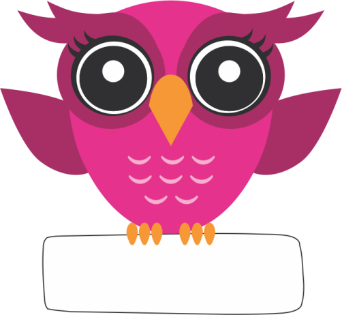 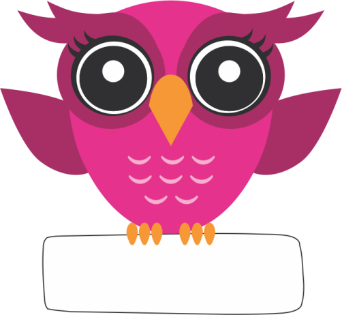 Милица
Петковић
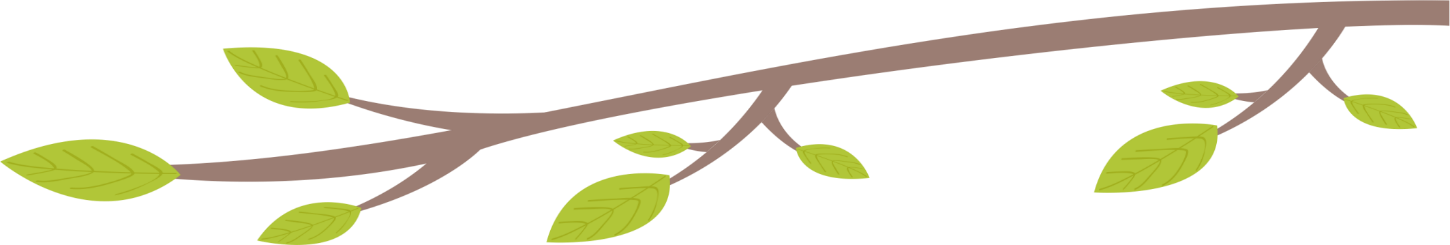 Драгана Бечелић
Кристина Којић
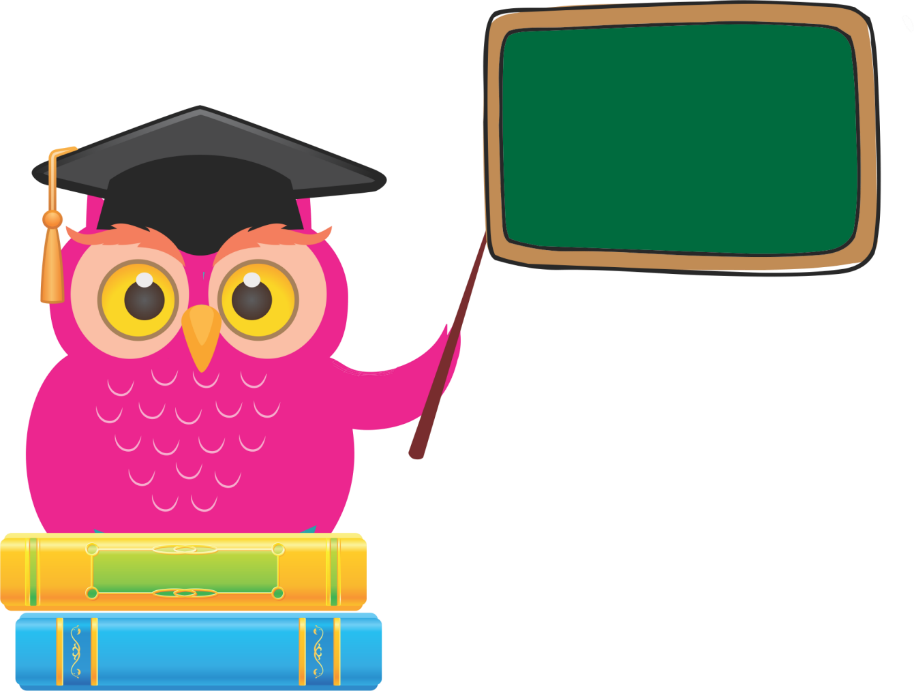 Дан природних наука
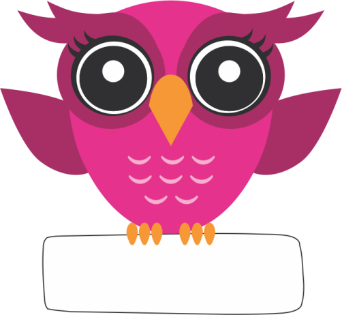 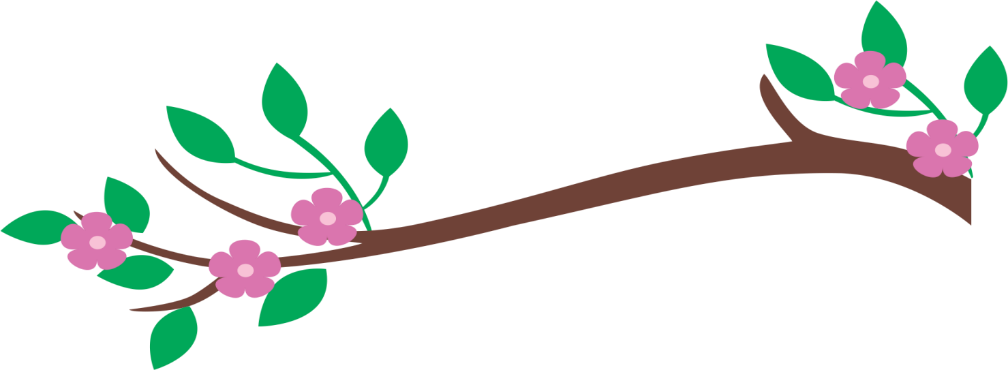 Данијела Салатић
А. Утјешановић
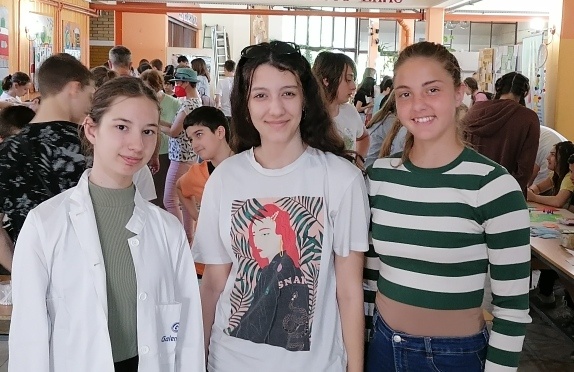 ПЛАСМАН  НА  РЕПУБЛИЧКО  ТАКМИЧЕЊЕ  ИЗ  БИОЛОГИЈЕ:
Лана Ристић 7/6             Катарина Ајдер 8/6       Ленка Вуксановић 8/2
      учешће                                  похвала                            похвала
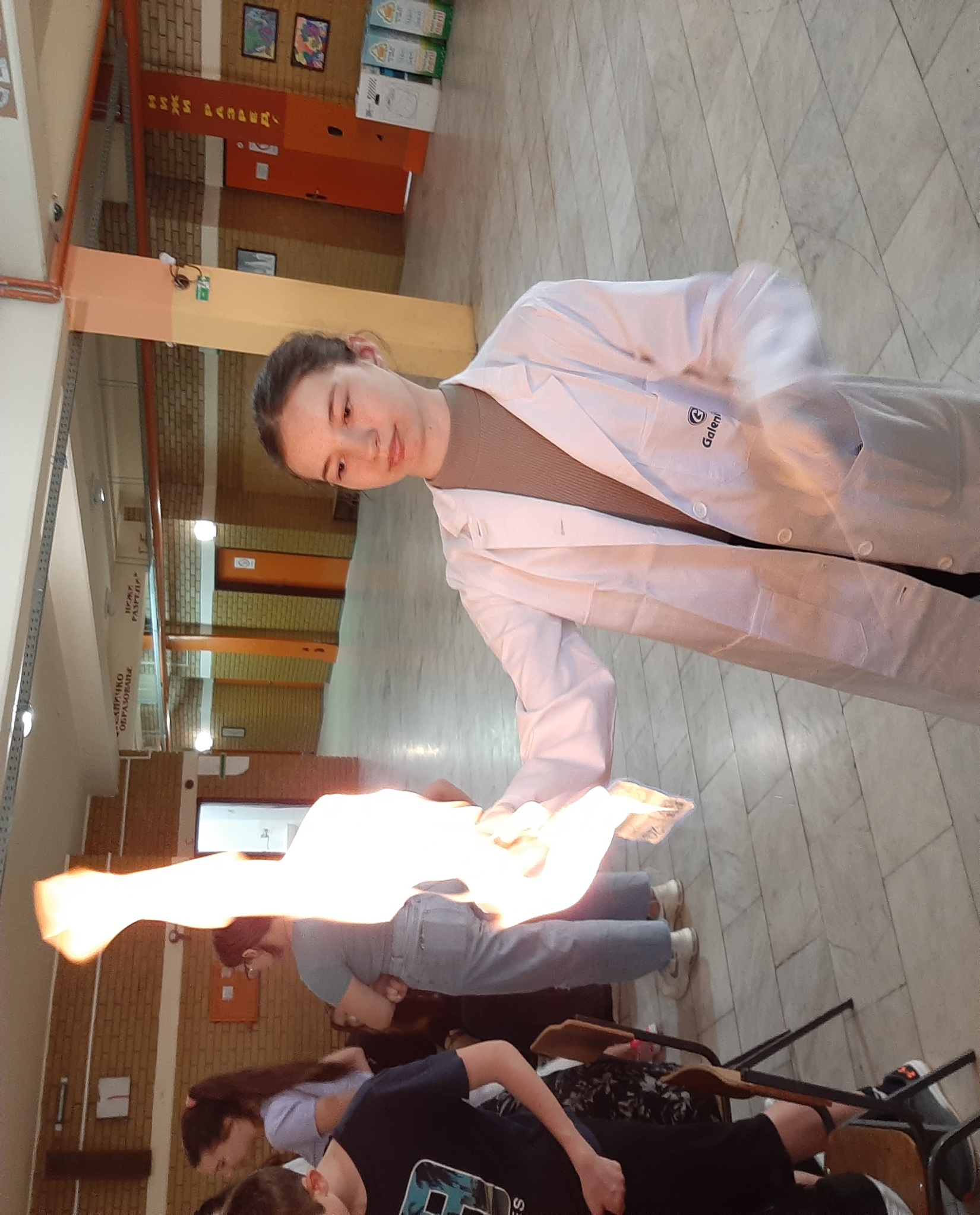 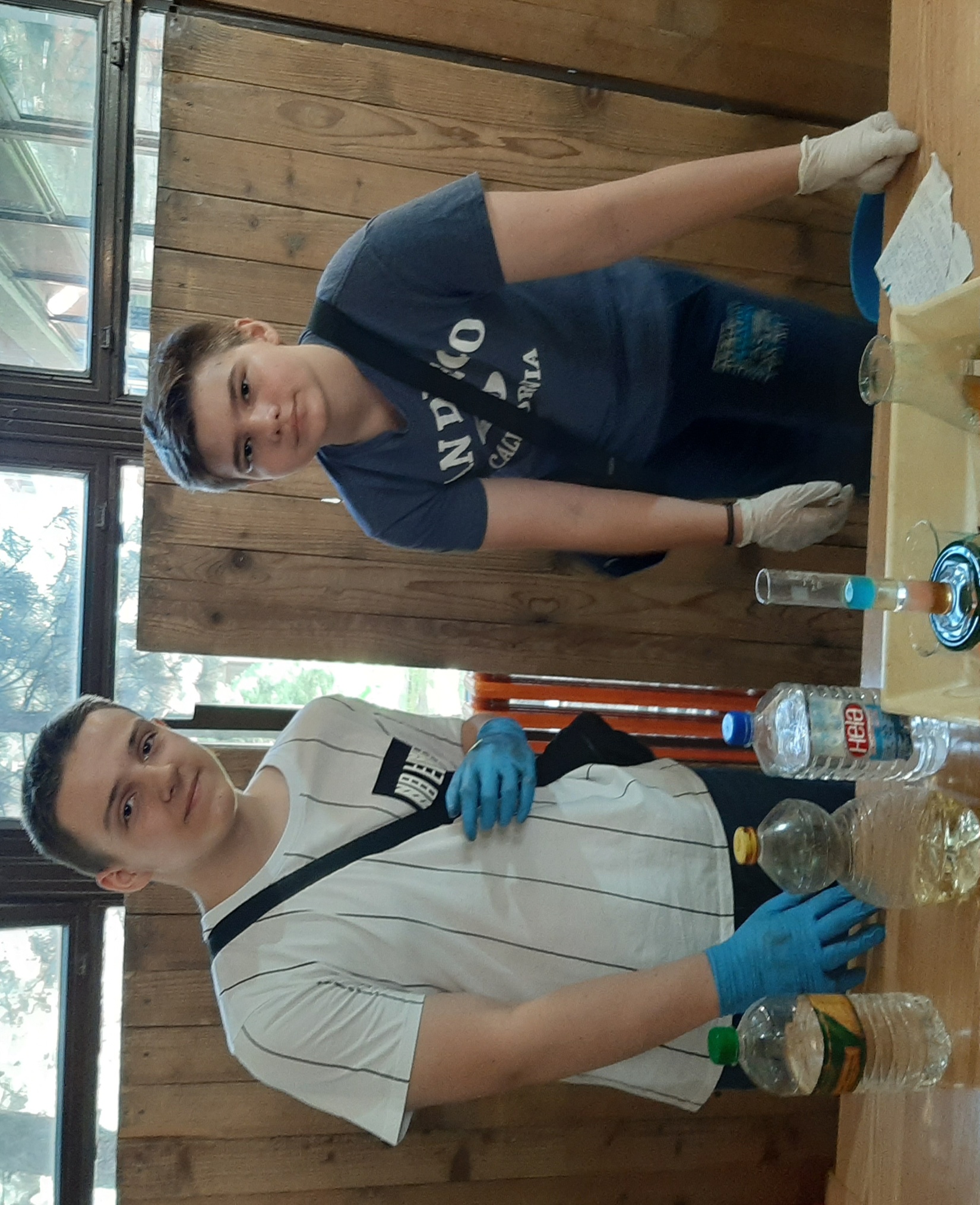 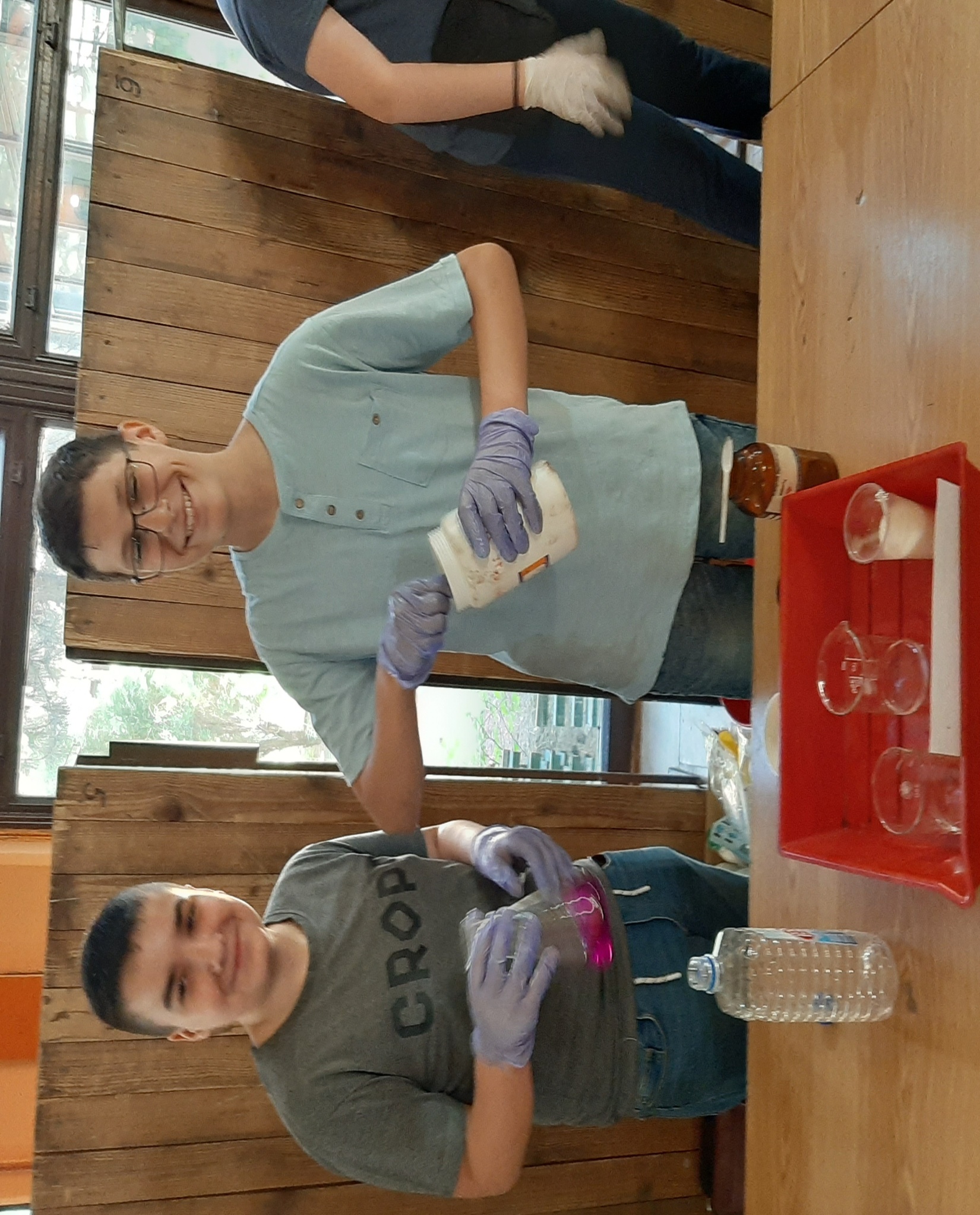 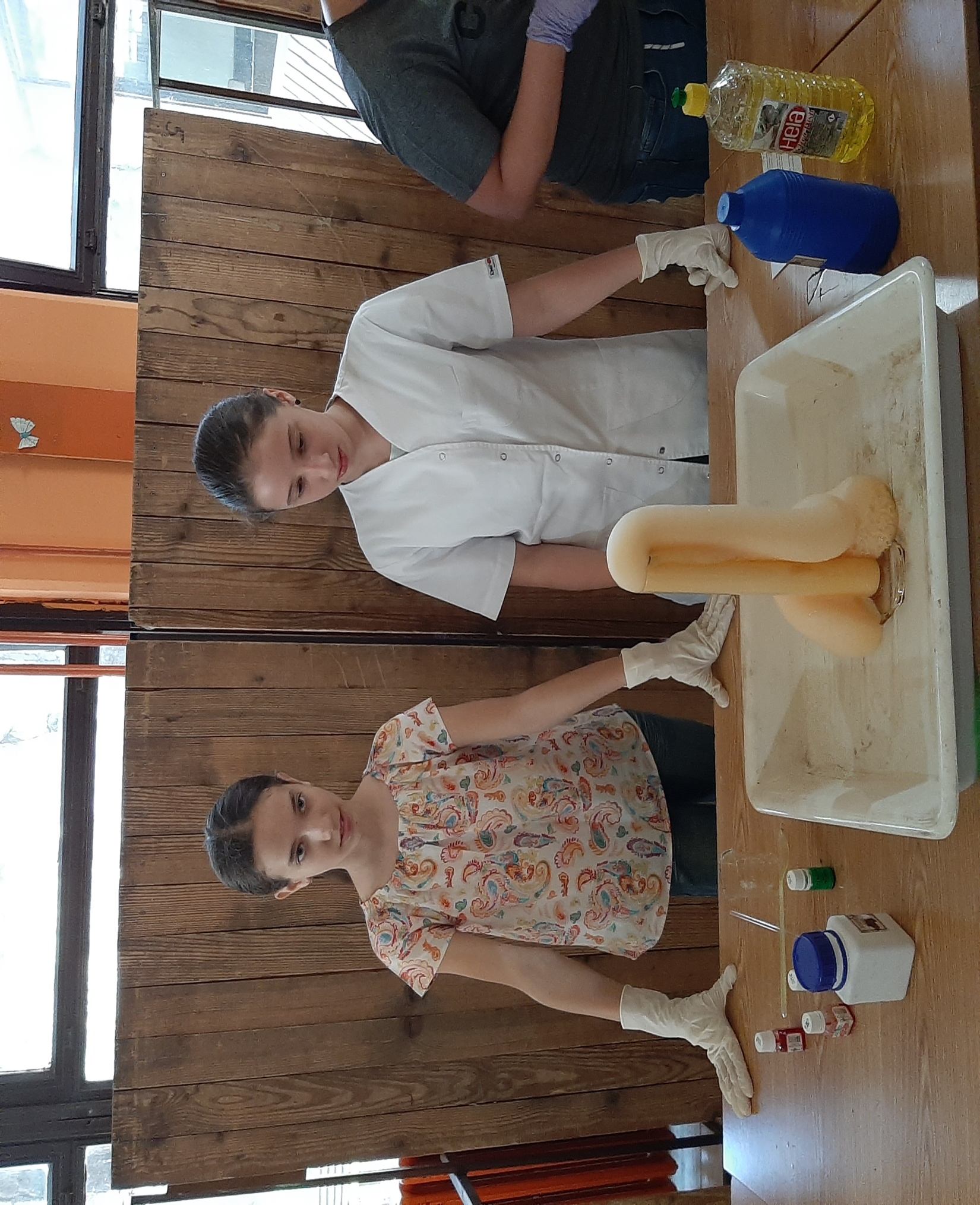 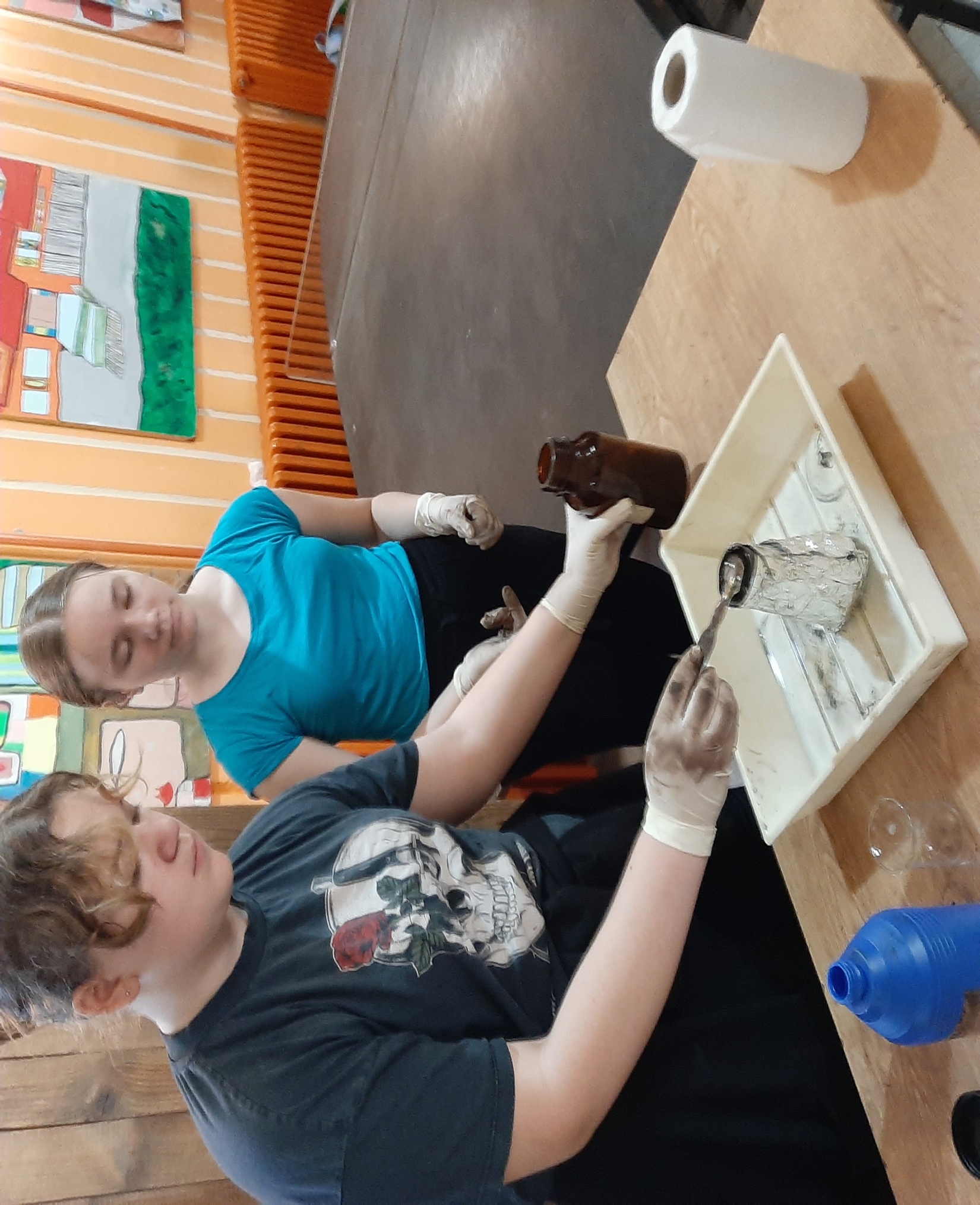 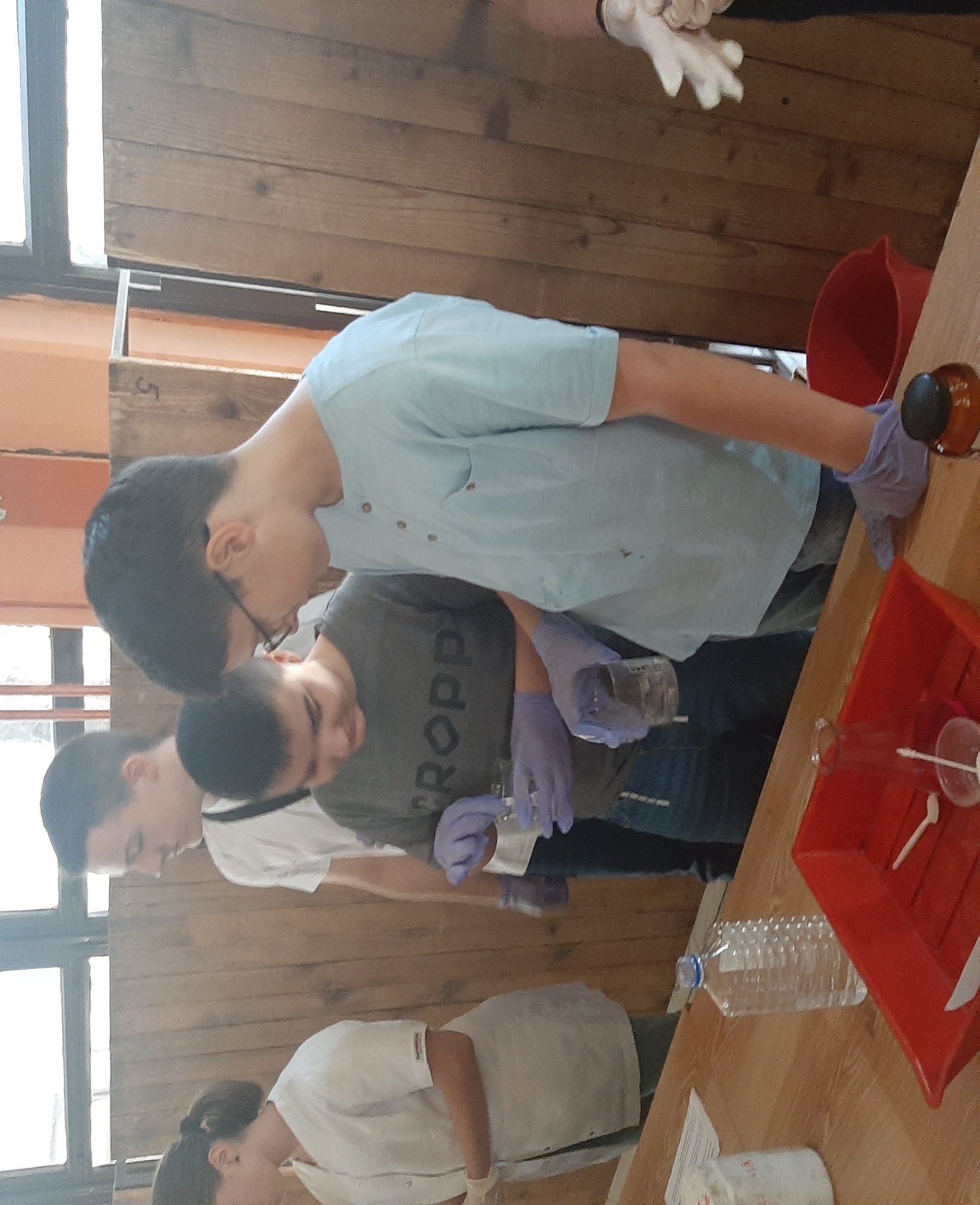 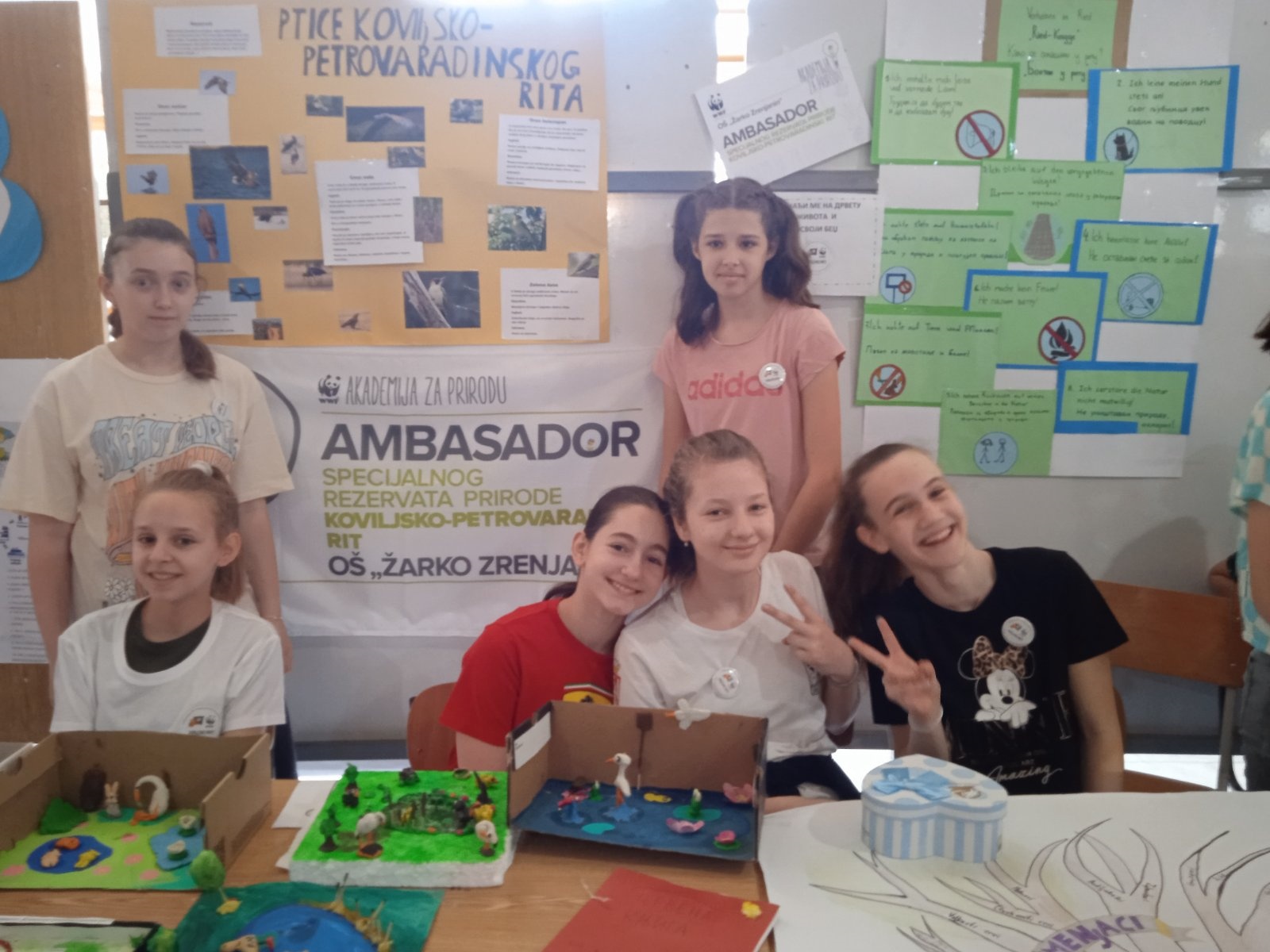 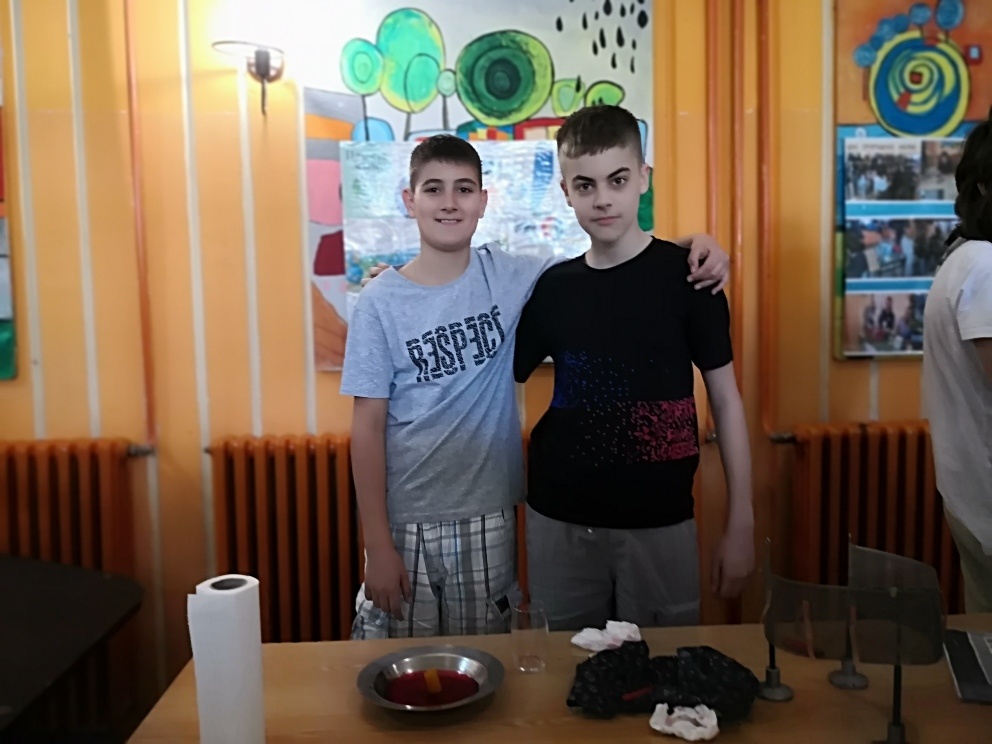 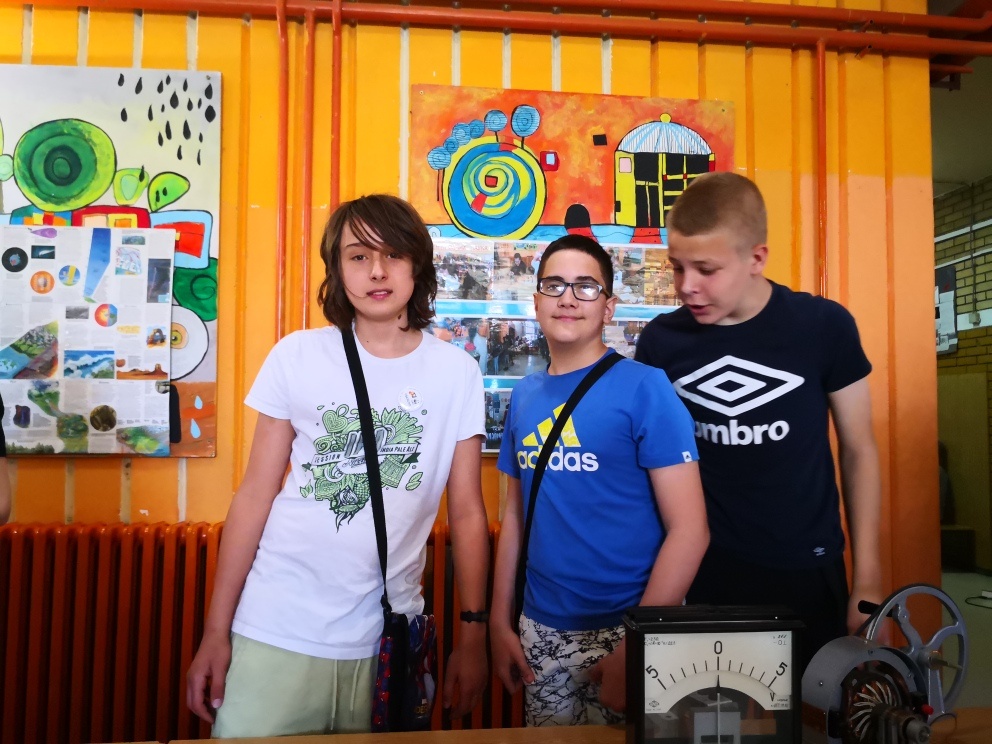 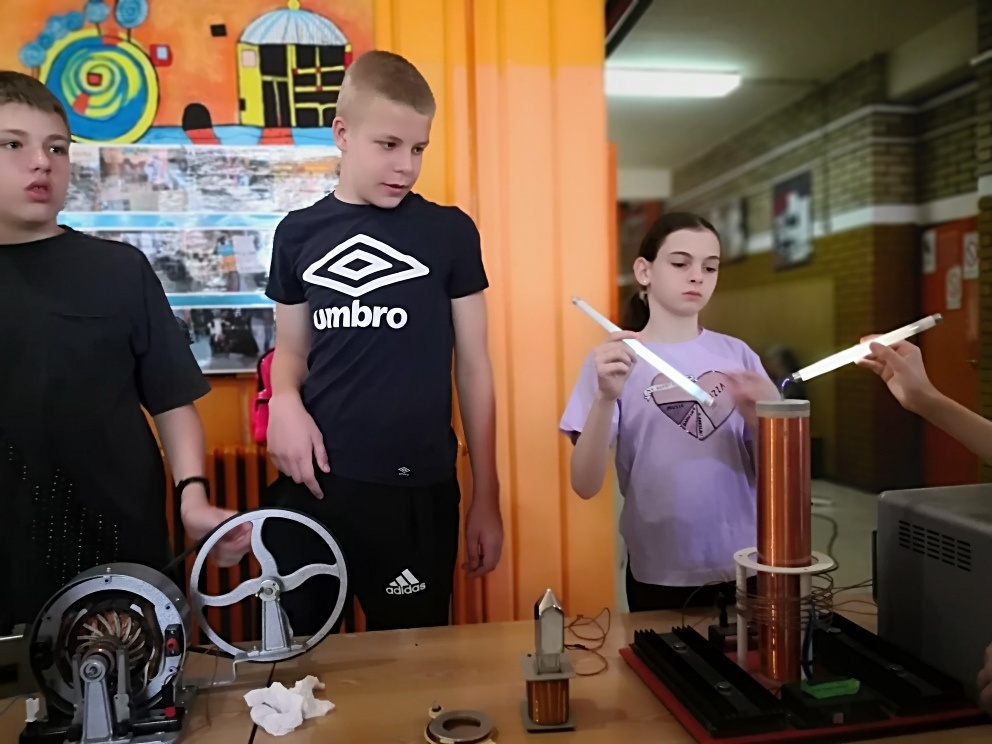 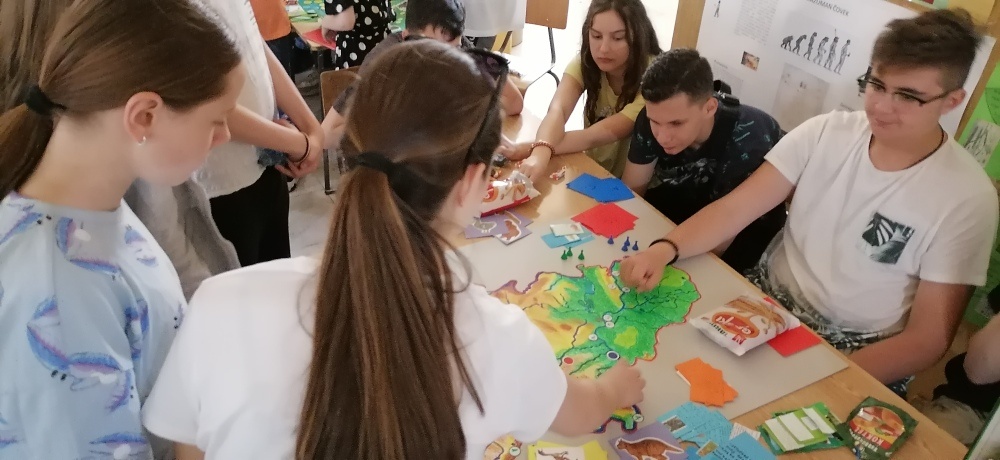 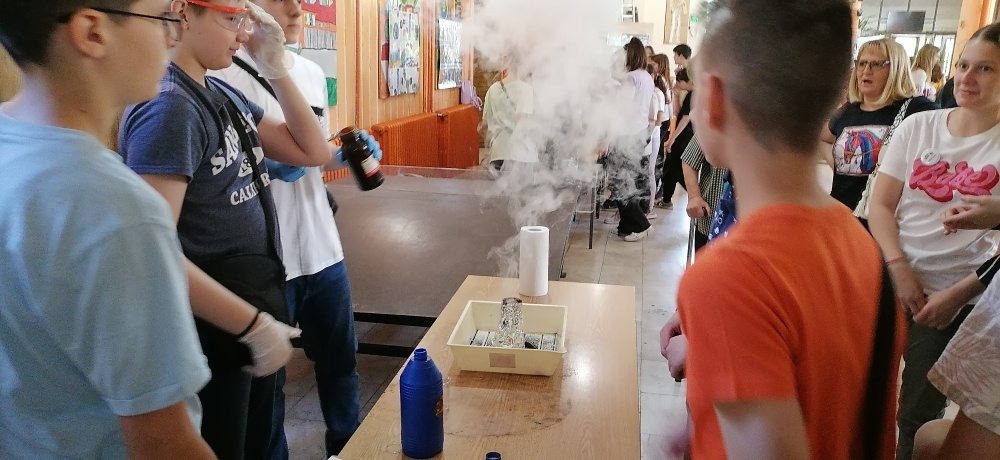 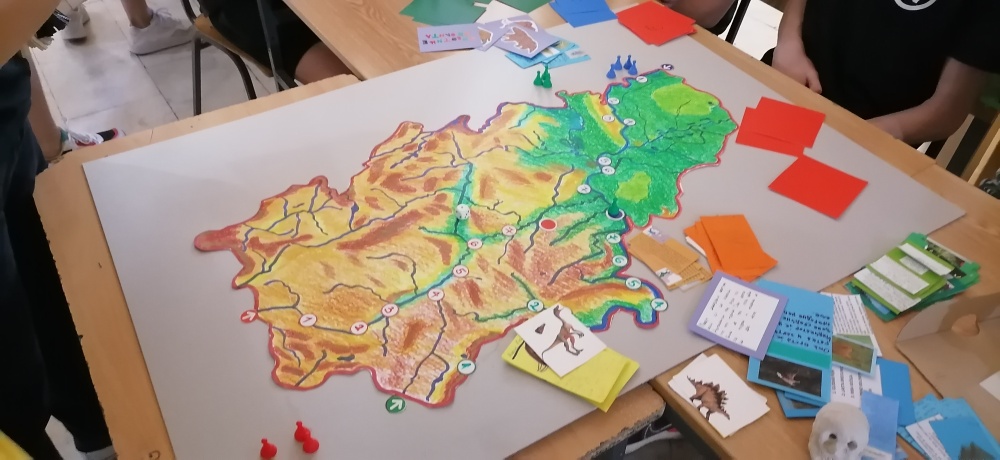 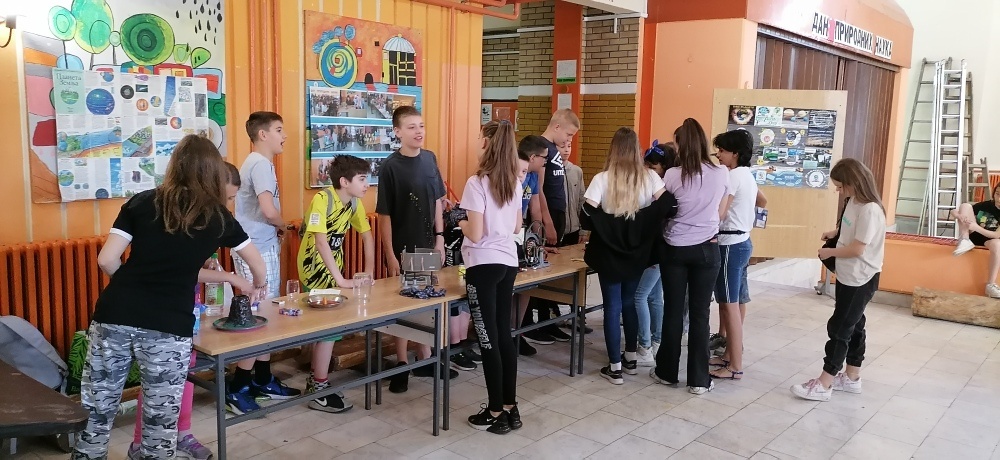 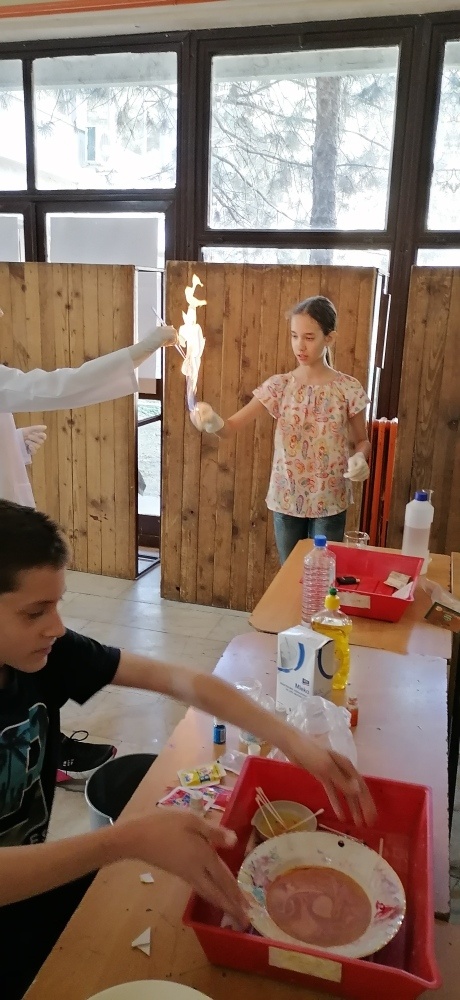 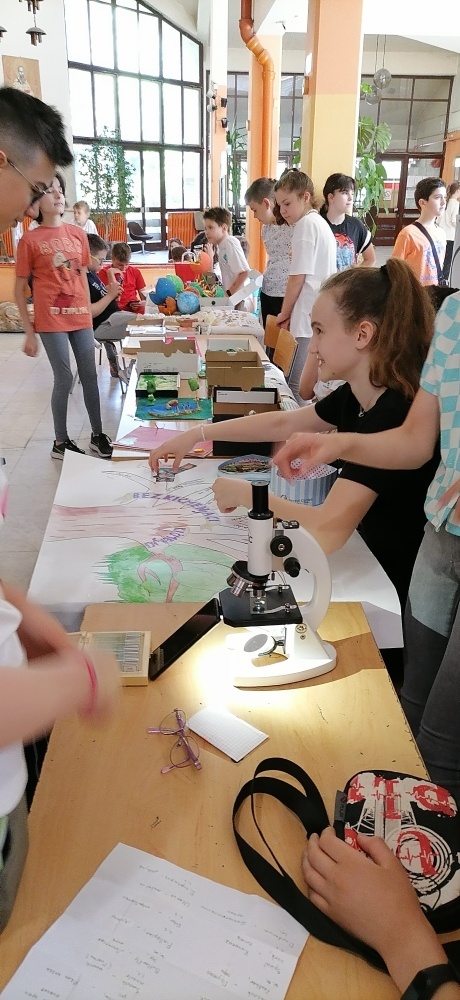 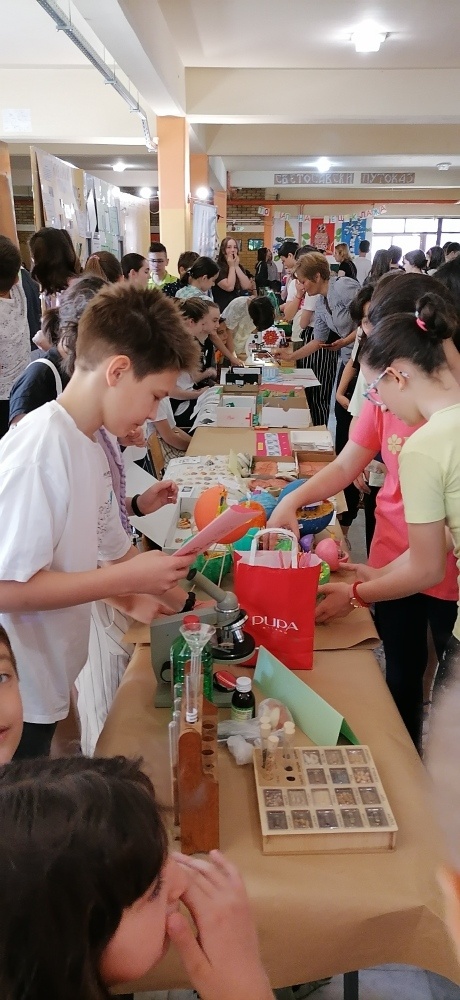 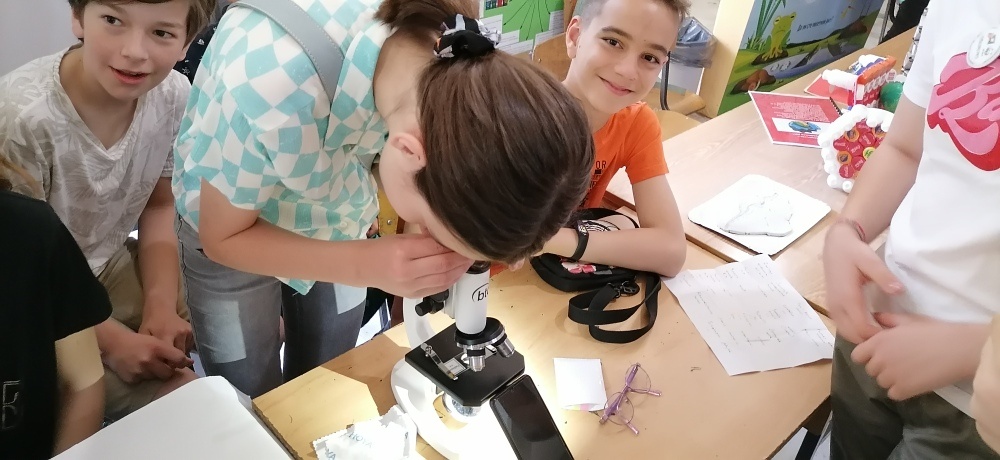 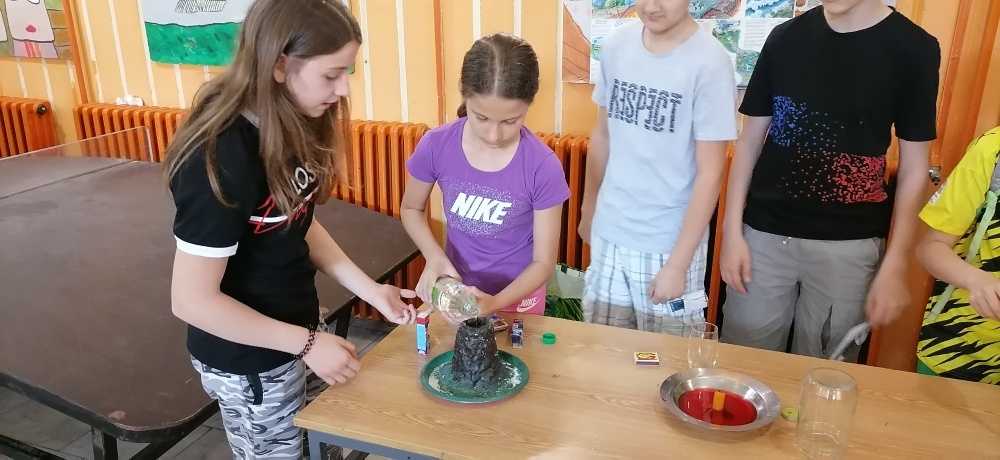 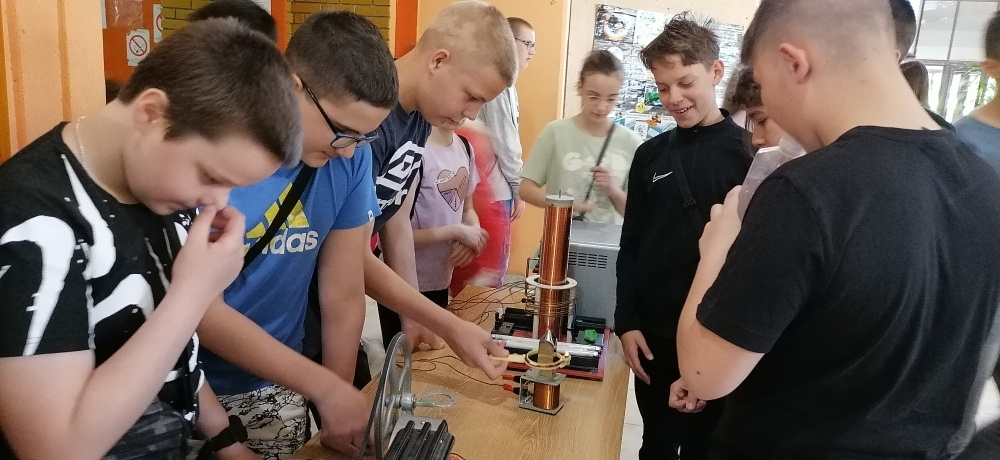 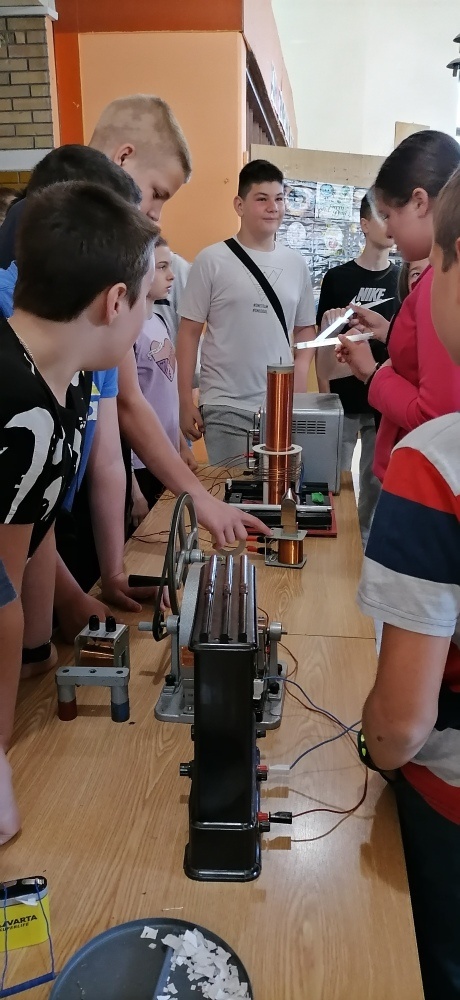 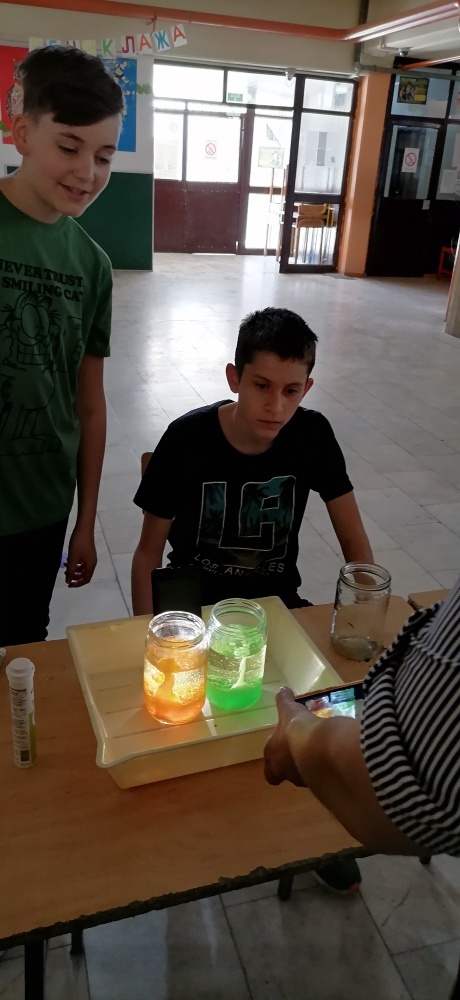 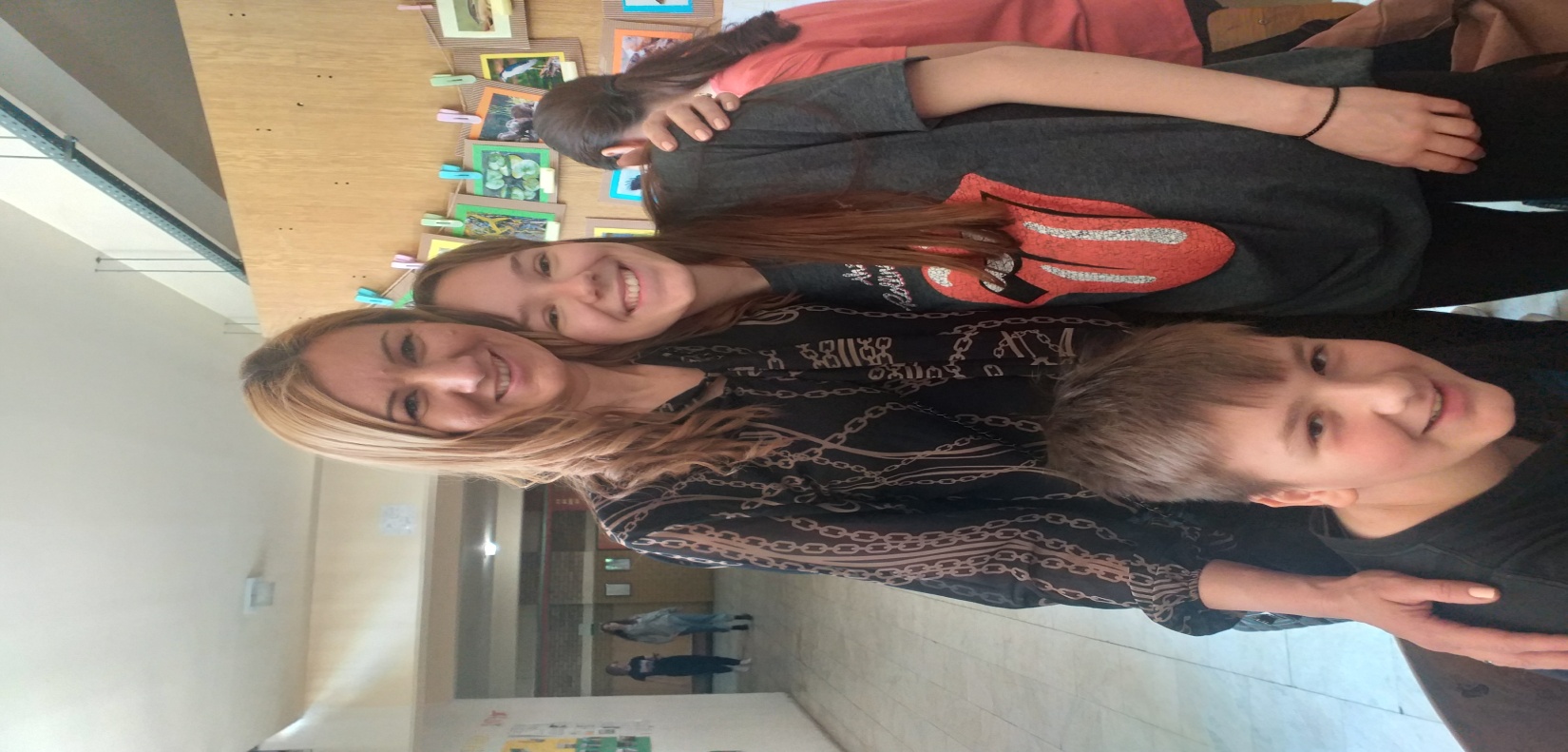 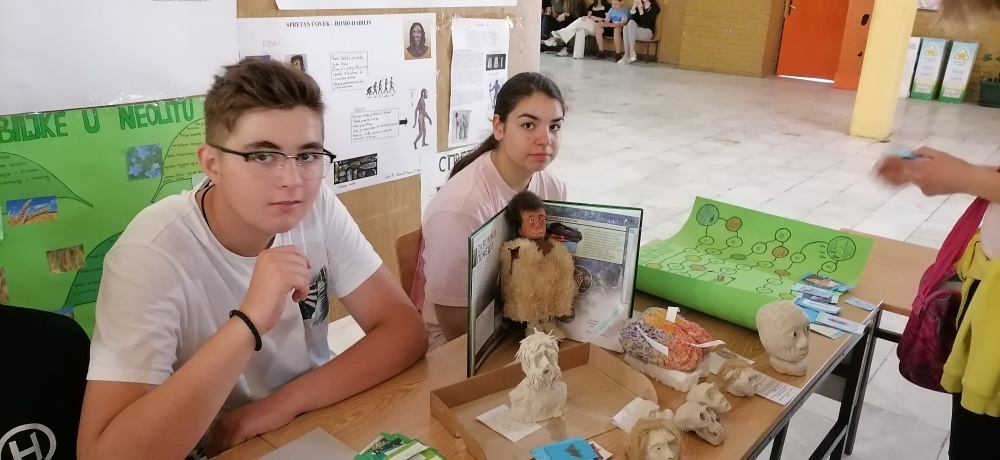 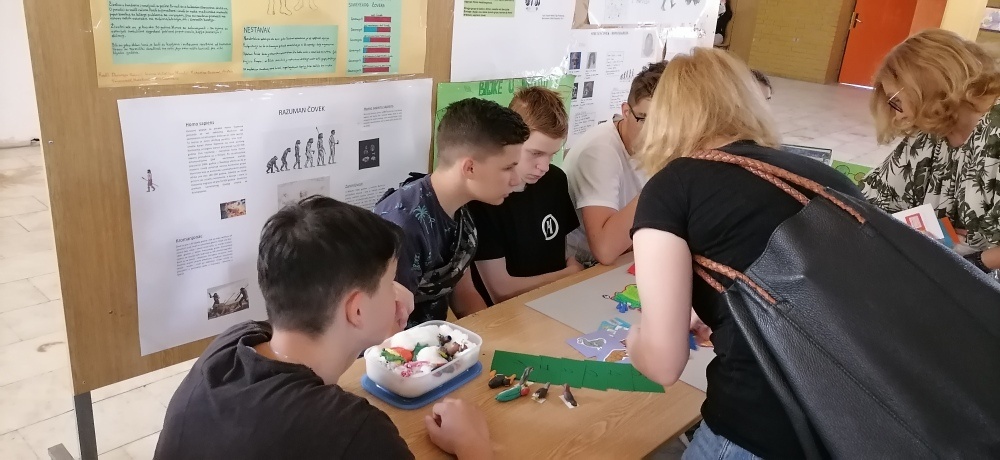 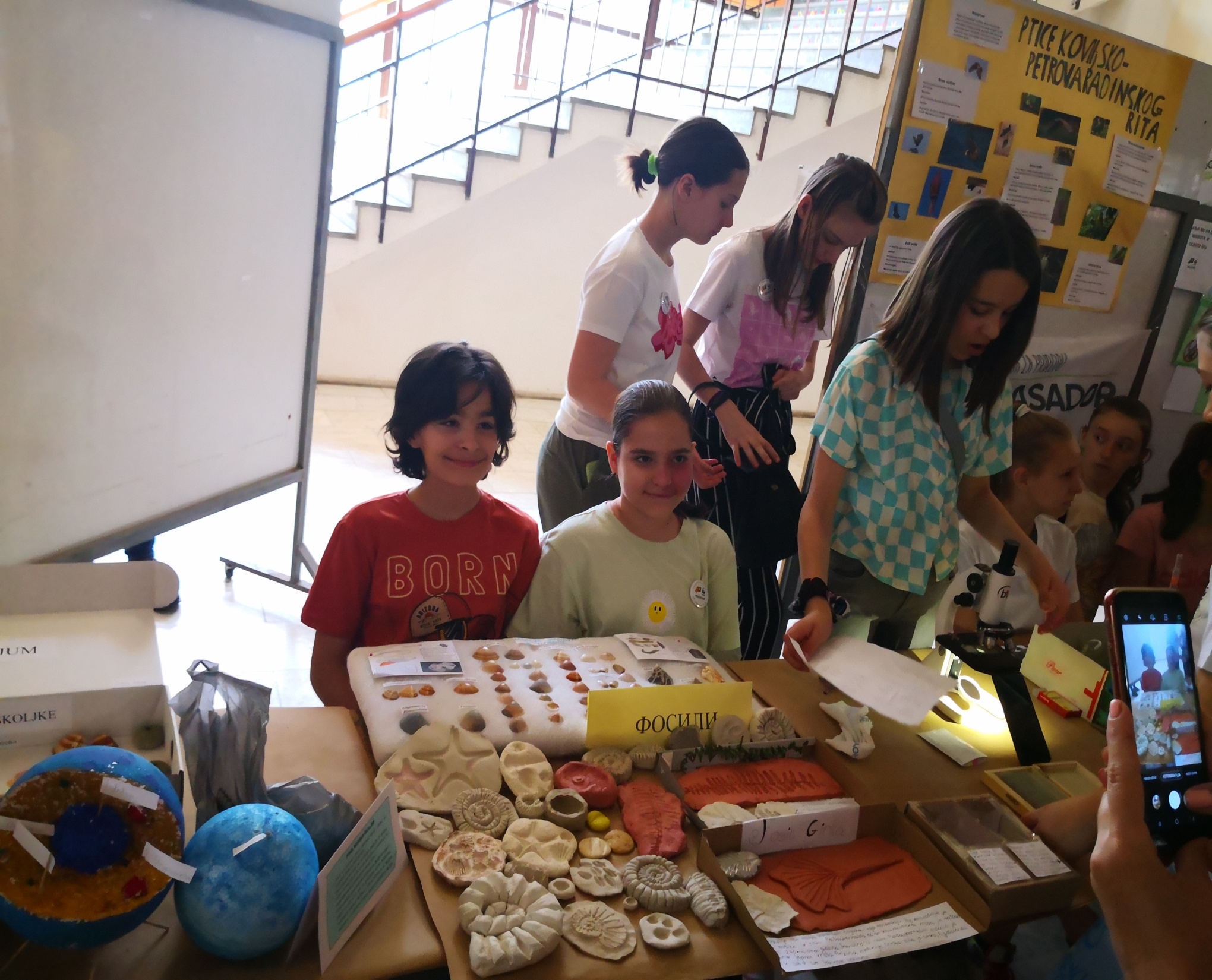 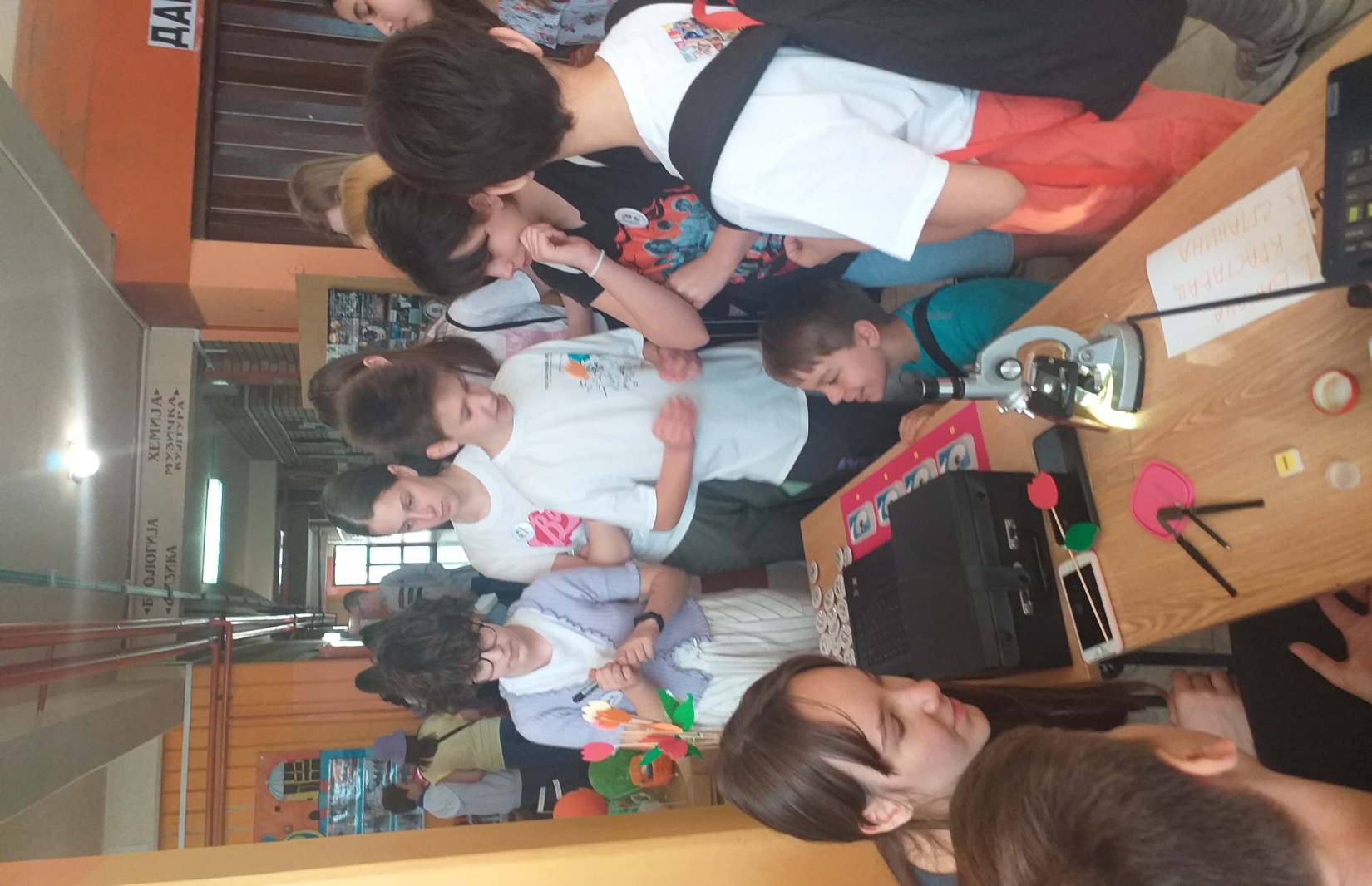 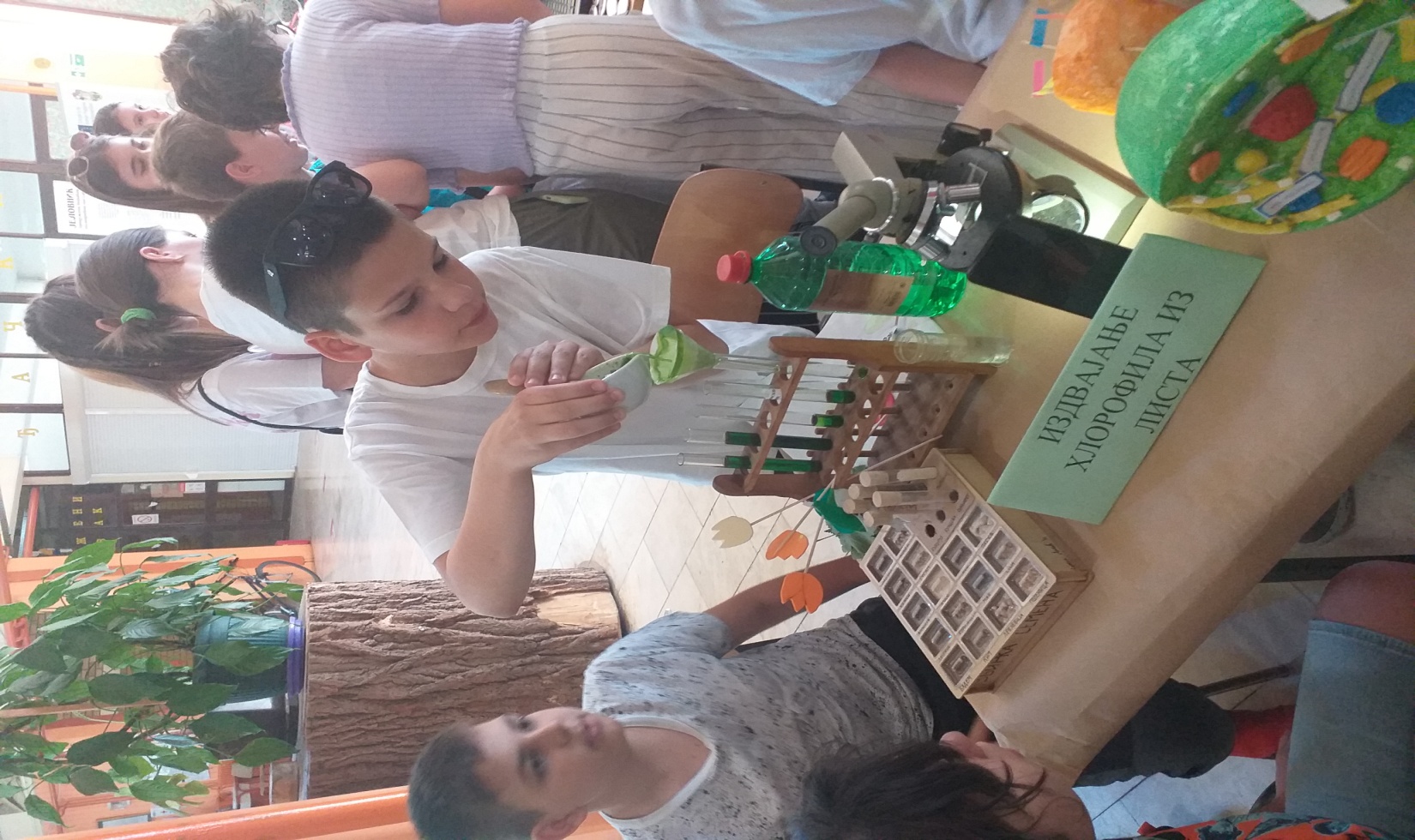 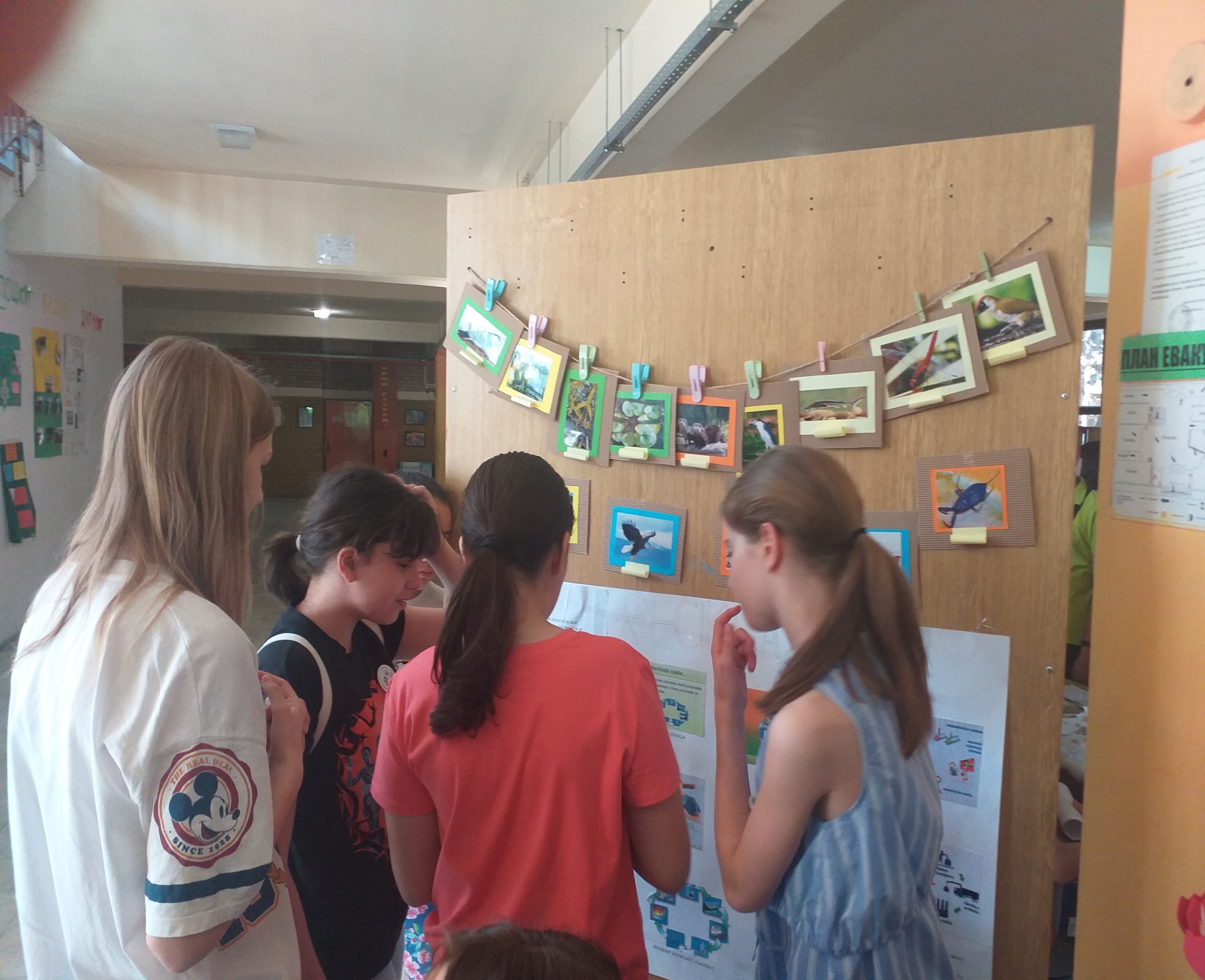 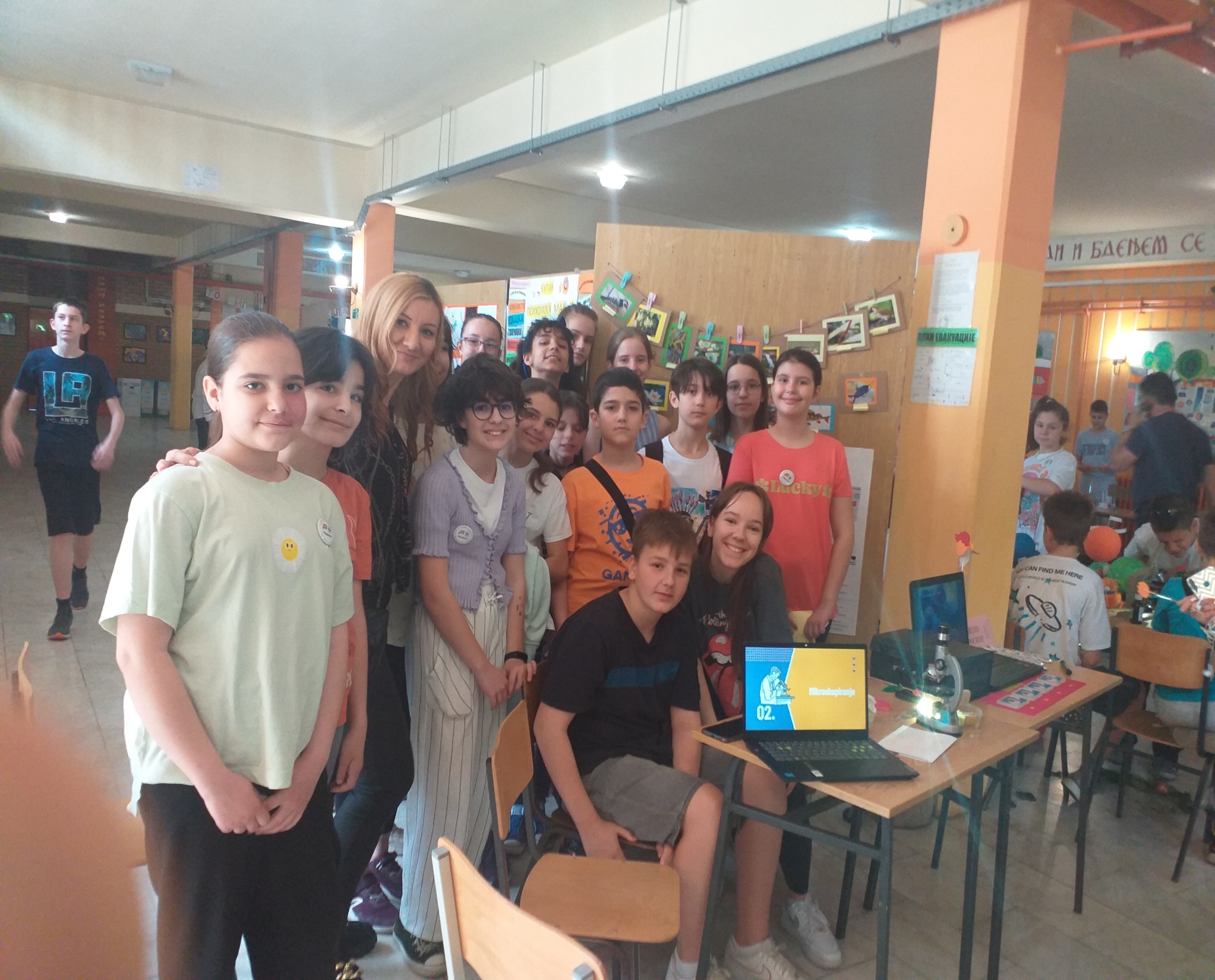 Довиђења до следеће године !
https://anyflip.com/homepage/xxza
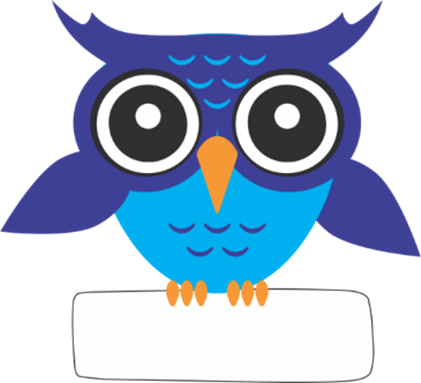 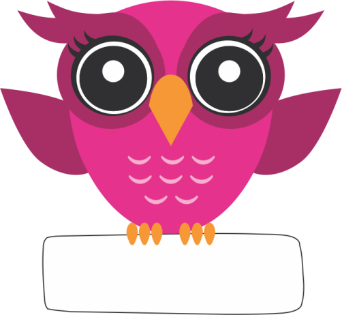 Нови број !
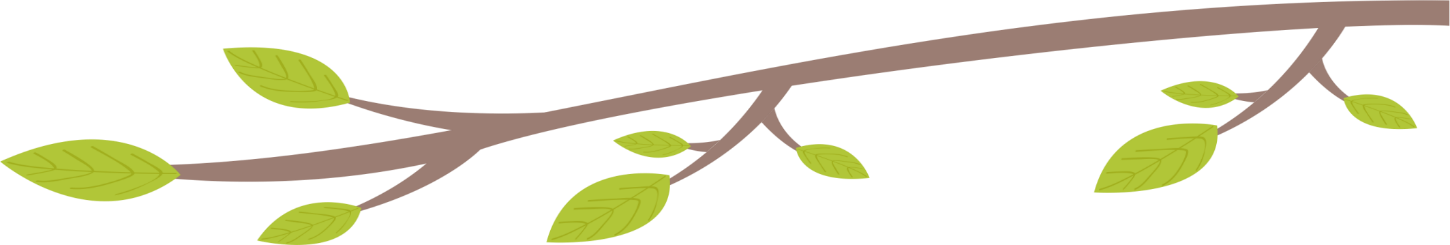 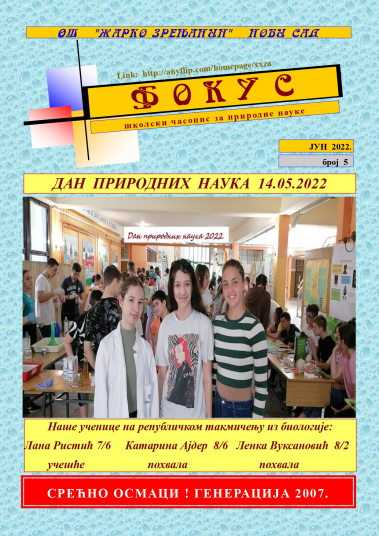 ученици 8. разреда
ученици 6. разреда
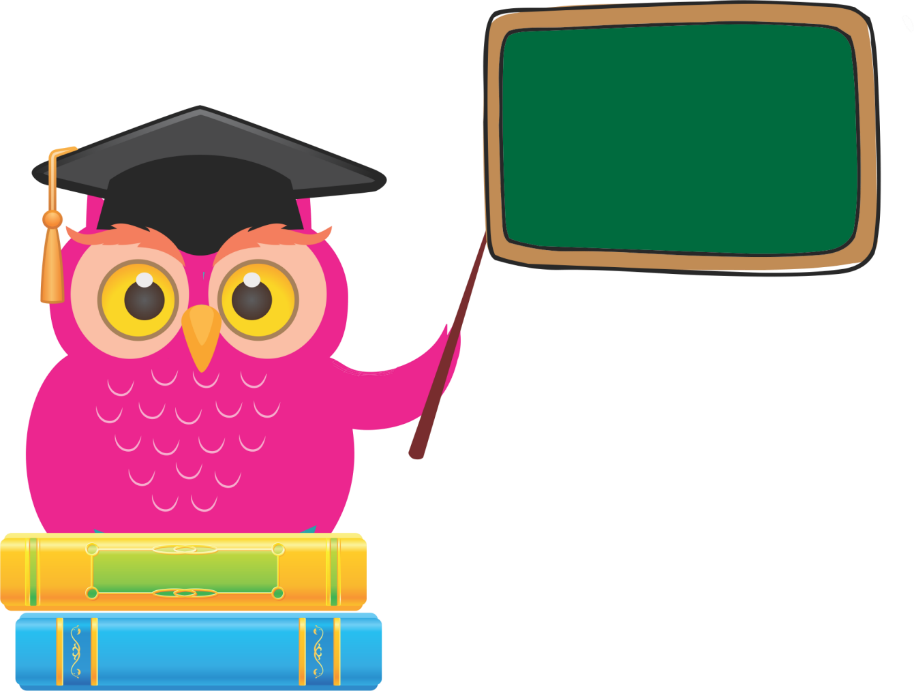 Е - часопис
ФОКУС
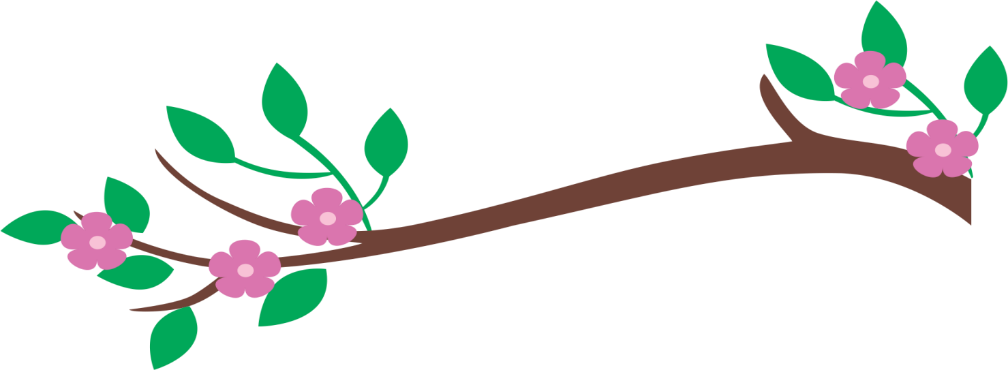 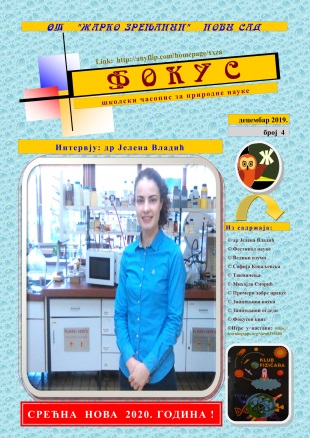 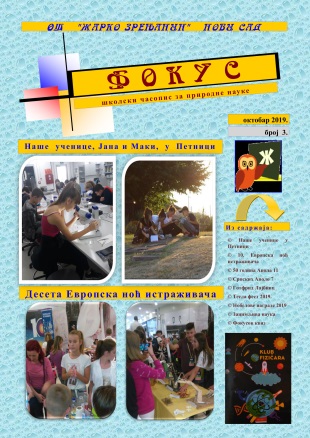 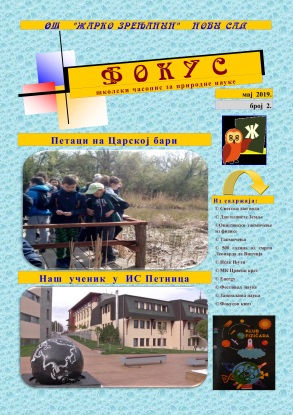 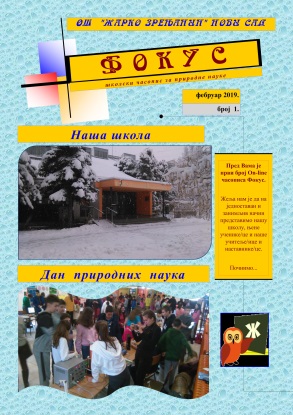 А. Утјешановић